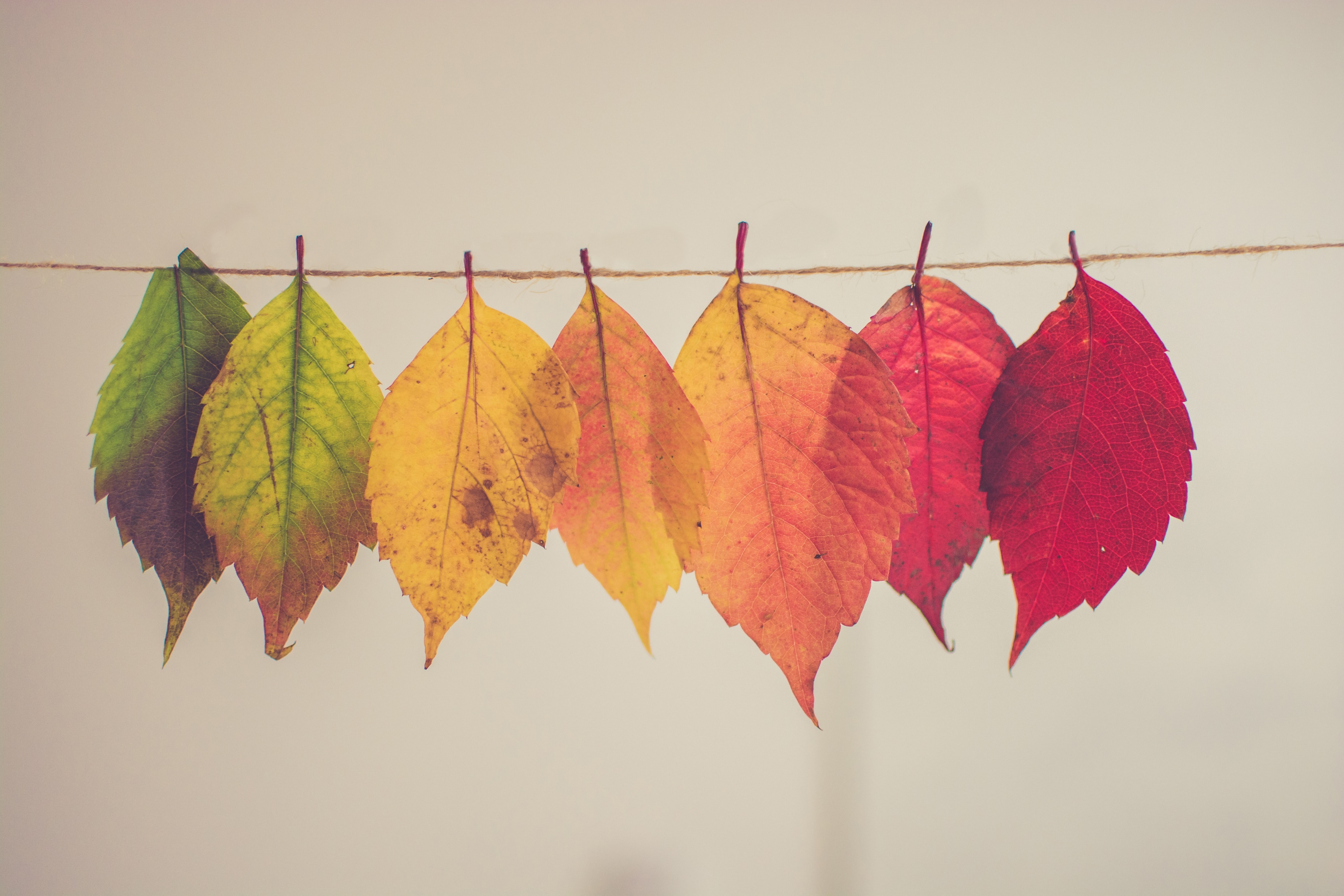 Change Liaison Meeting
August 10th, 2022
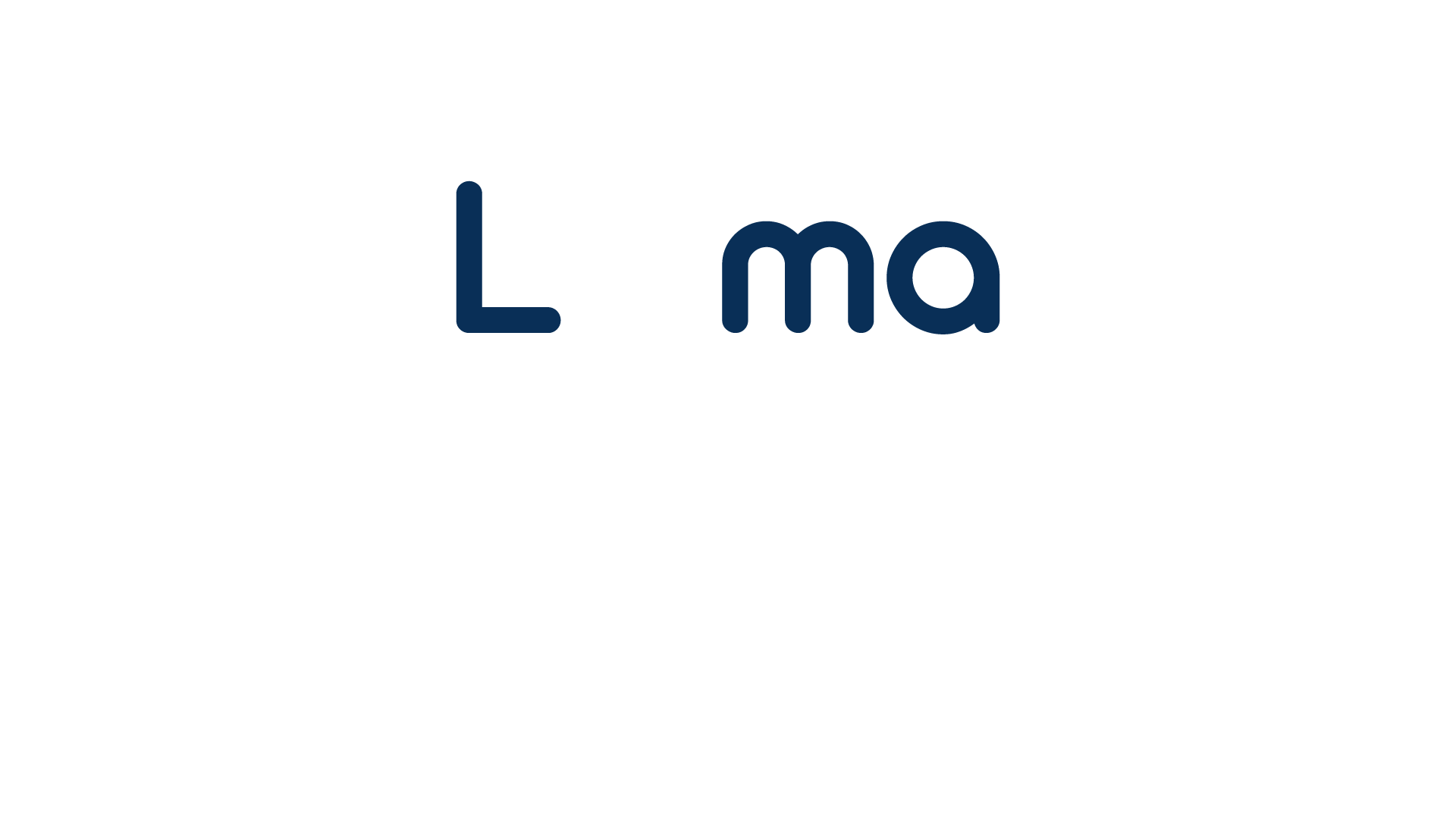 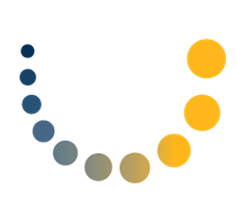 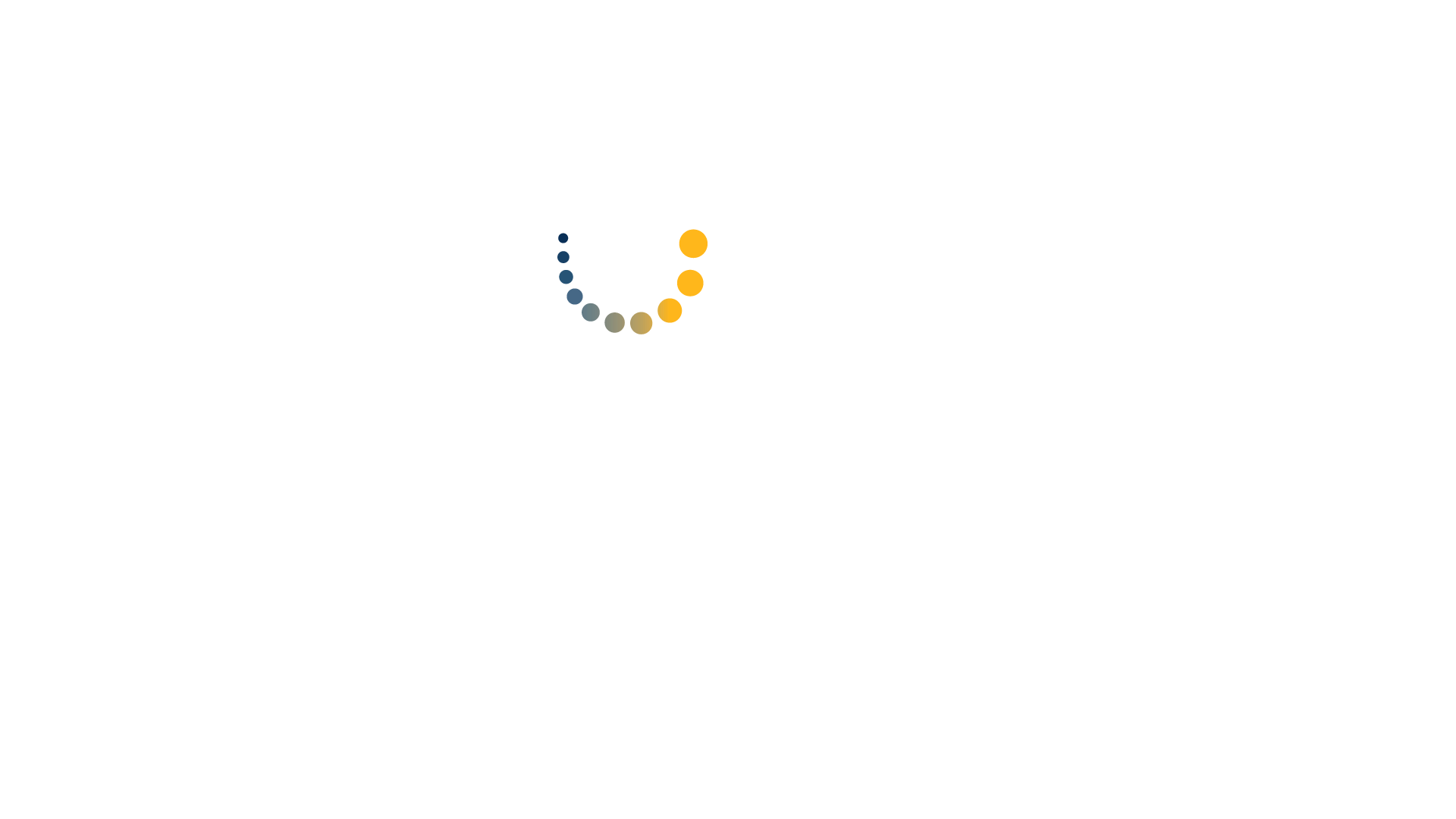 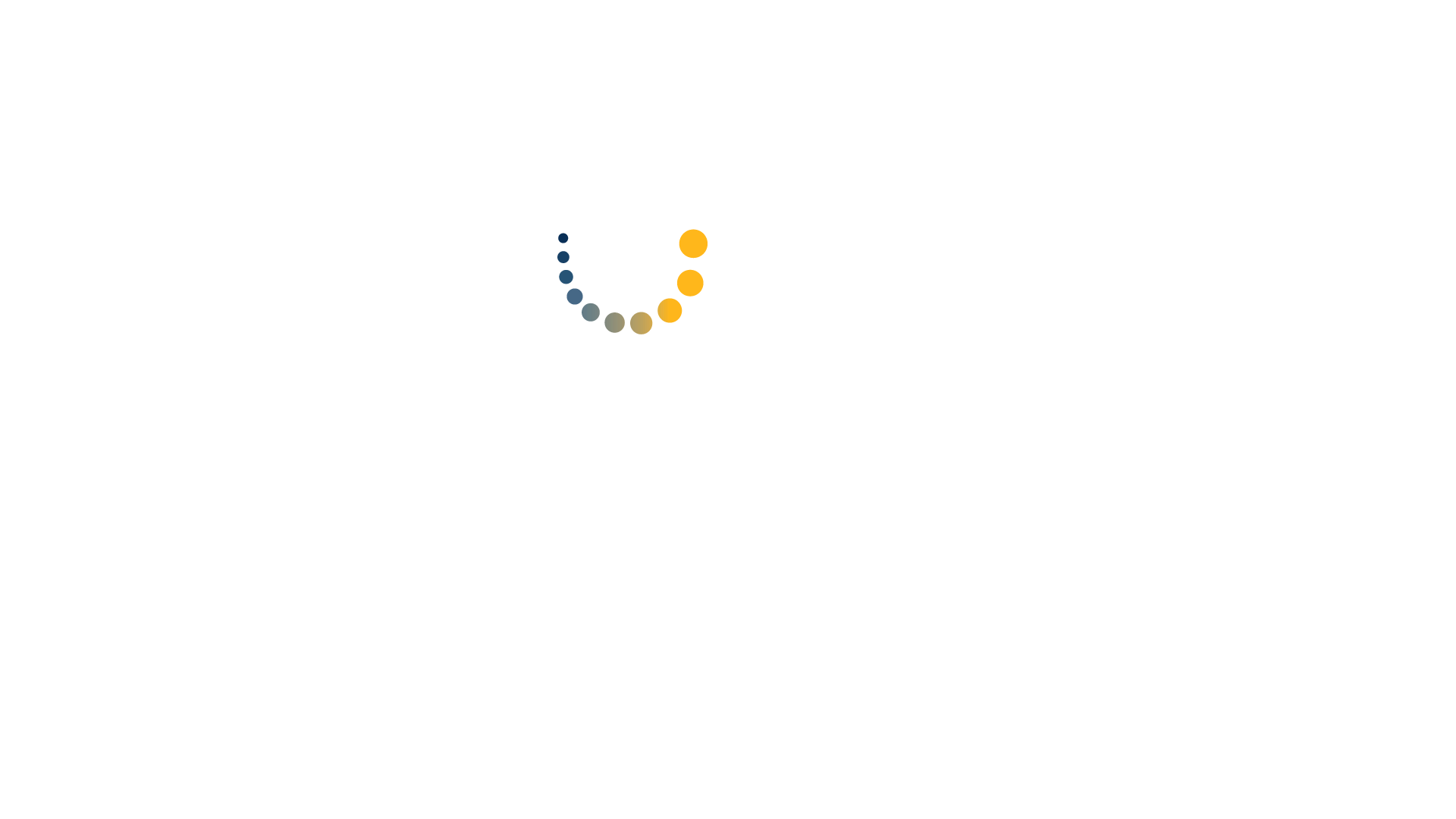 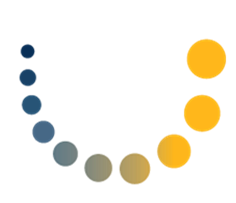 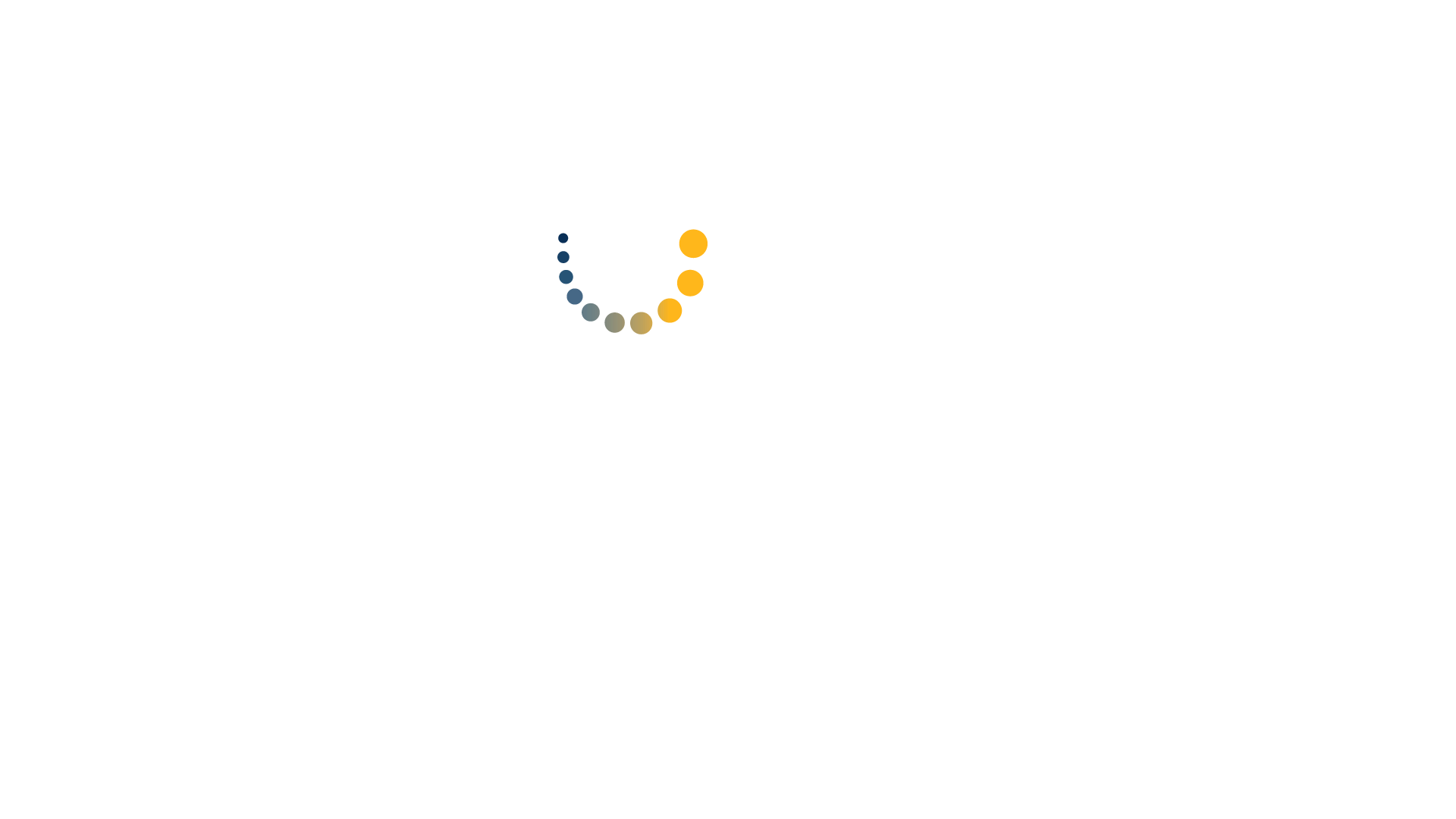 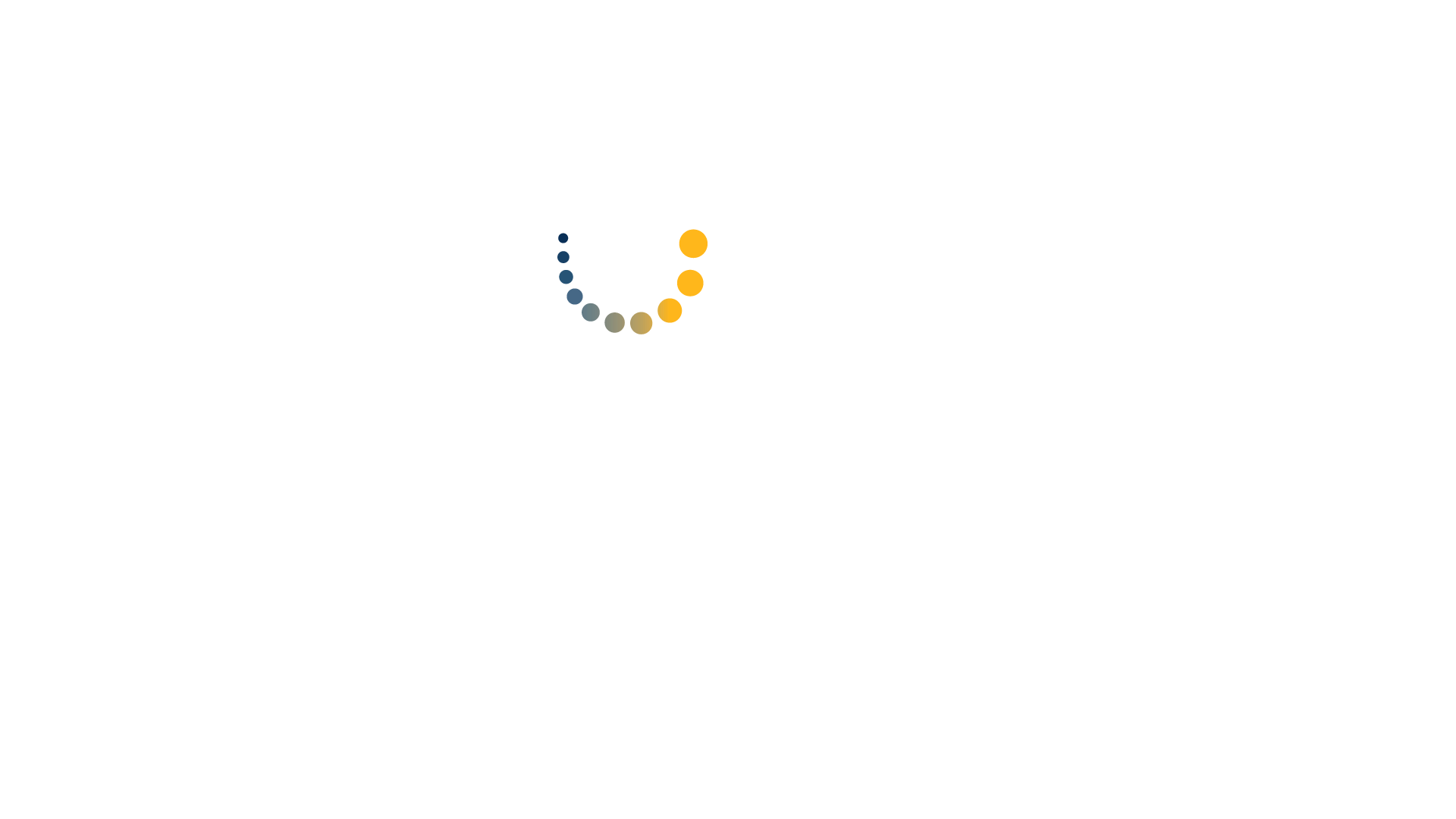 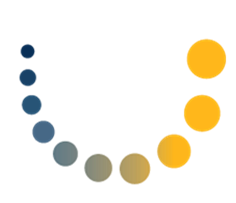 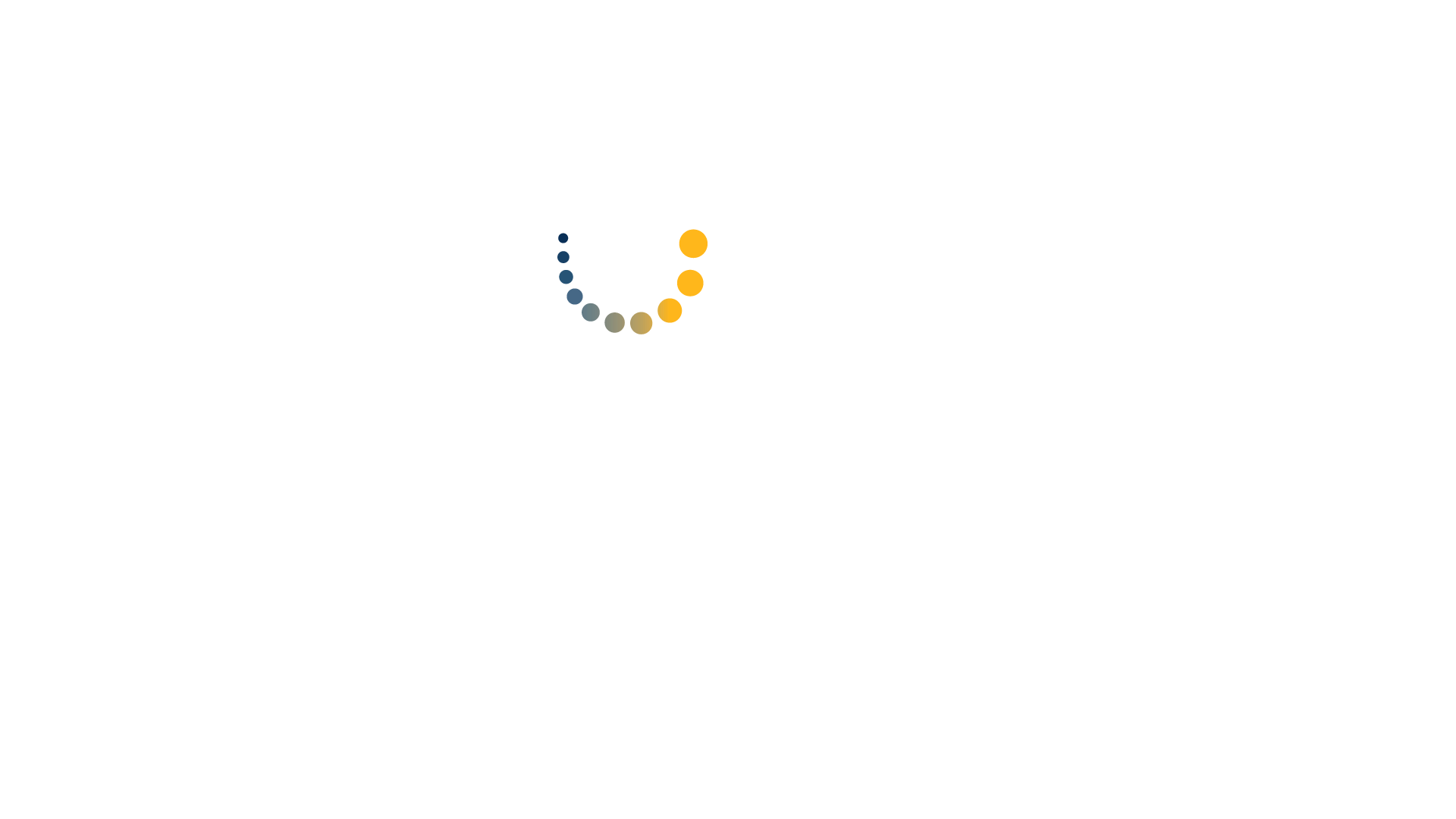 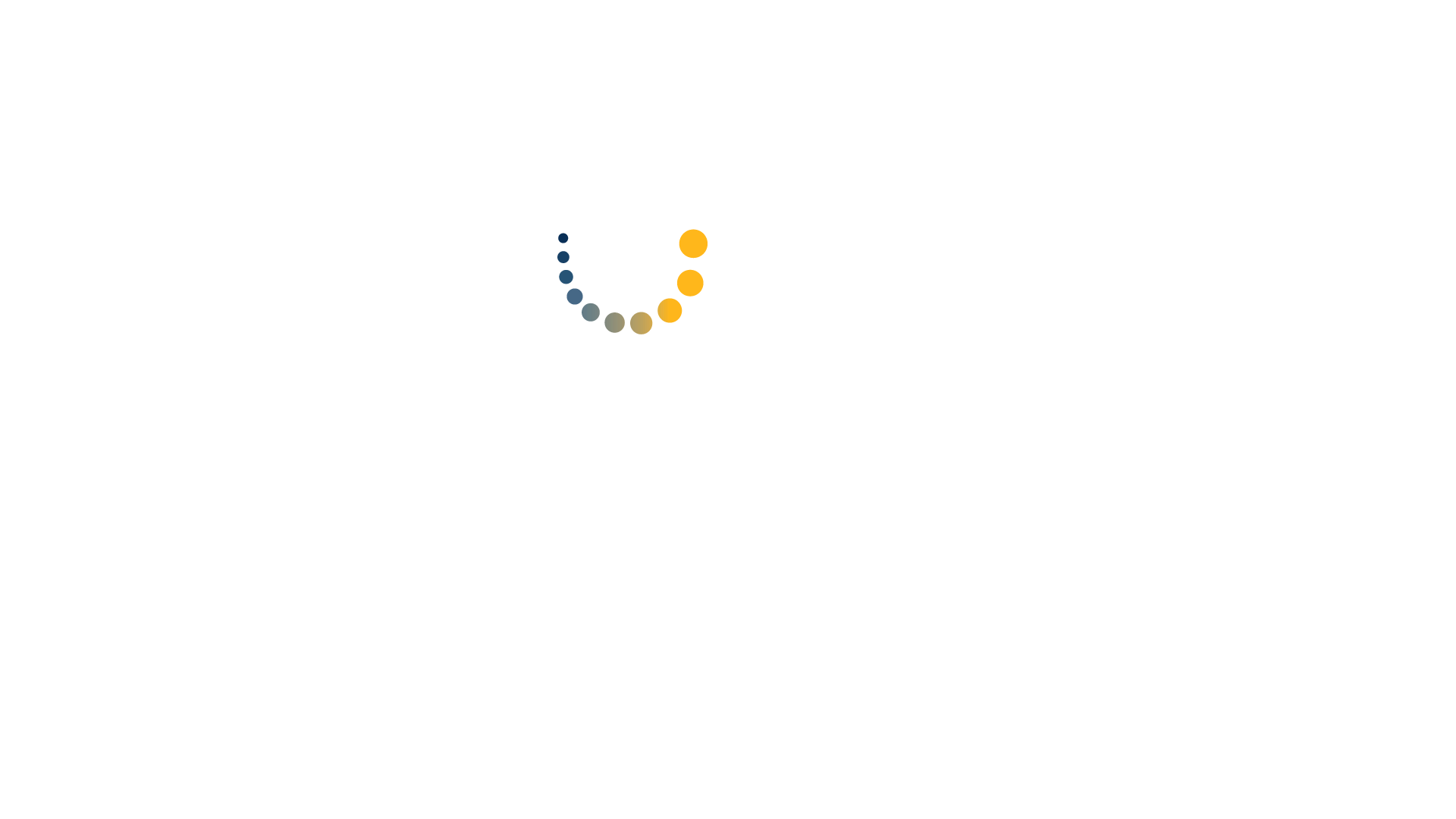 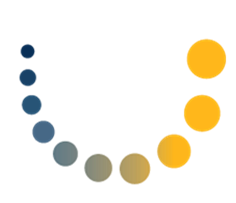 Welcome!
Thank you for being here! 
Expectations:
Please give presenters your full attention.
Please utilize the chat functionality (bottom right) to ask questions, or wait until the end of the presentation to come off of mute and ask. 
This meeting is being recorded and will be provided in the follow-up email.
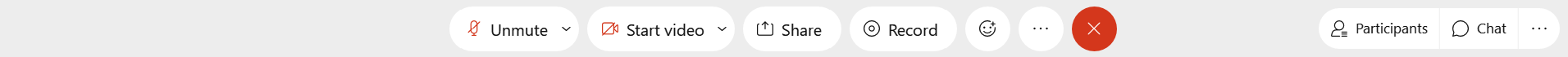 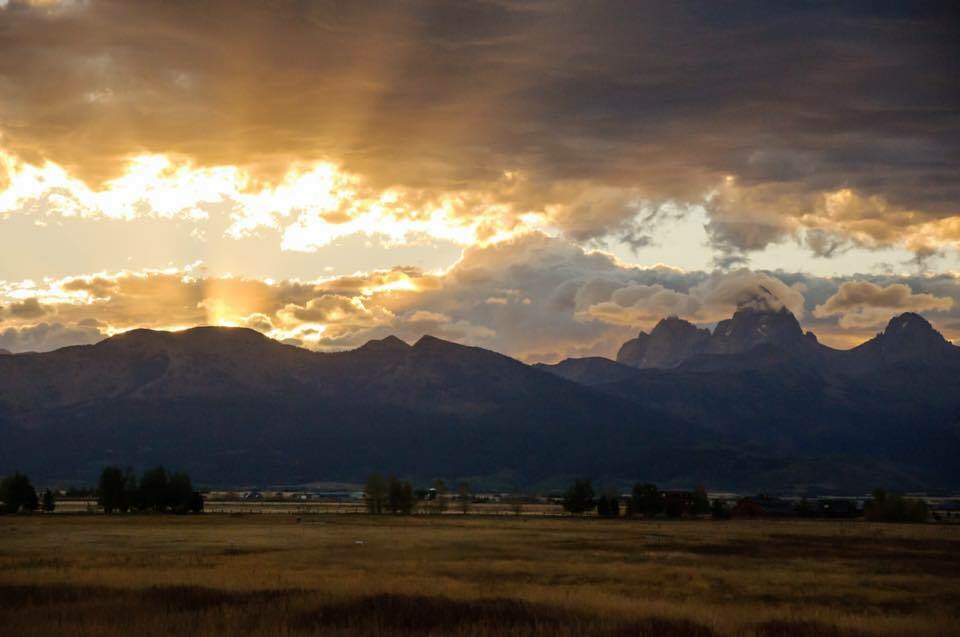 Phase 1
Timeline
August Calendar
Project Upload
Customer Conversions
Freeze Communications
Phase 2
Timeline
SIT Update
HR Org Unit workbook – Due Aug 17th
Training
Training Approach
Key Takeaways
AGENDA
[Speaker Notes: Intro - Elijah
Phase 1 Update – Sheena/Scott
Phase 2 Update - Greg
Phase 2 Activities - Greg
Training – Krystal/Sara
Key Takeaways -  Sheena]
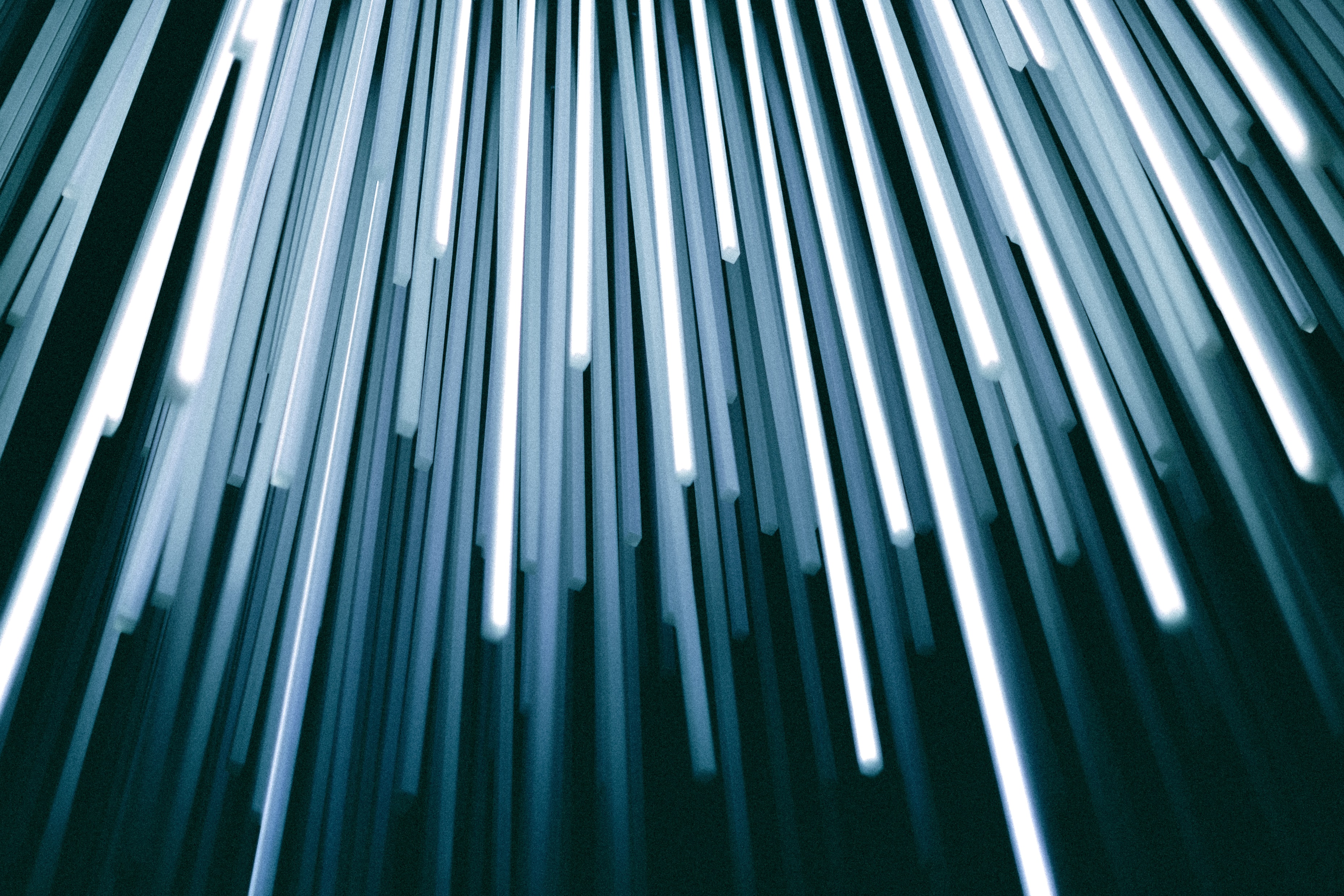 Luma Phase 1 Update
Luma Phase 1 Project Plan
Sep 19
Cont. …
Sep 12
Sep 5
Aug 22
Aug 29
Aug 8
Aug 15
Aug 1
System Testing
Launch Readiness
Configured Operating System
System Integration Test
160+ Interfaces
250+ Scenarios
Finalize BPIs
Configuration & Build
Testing (Unit)
Cutover/Conversions
Workbooks & Data Files Due
Workbooks Due
System Preparation
(Data and Configuration)
Milestone 1
Operating System Complete & Test Initiation
NOW
System Ready
BPI’s
FRICE-W
Workbooks
Key
PAST
FUTURE
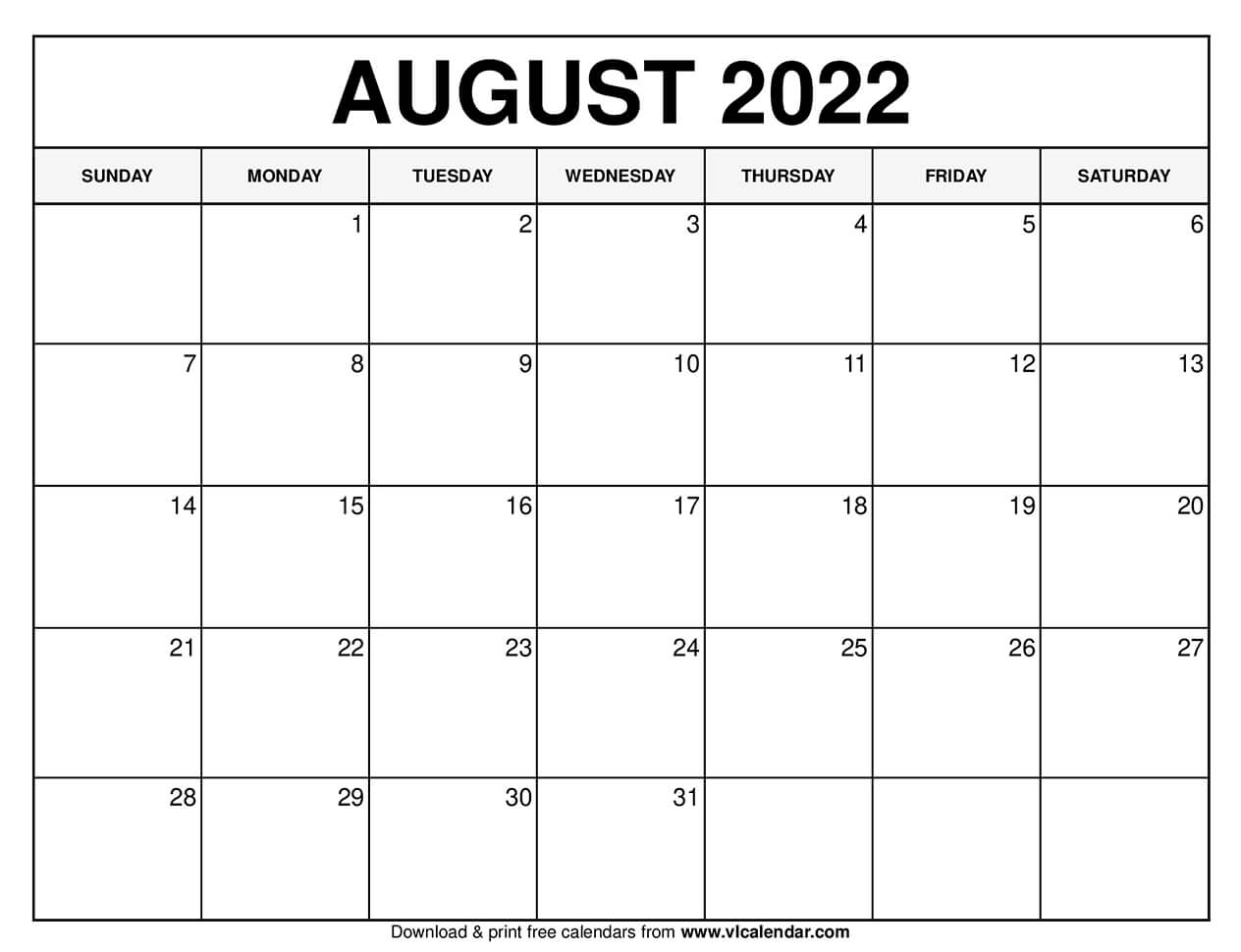 Workbooks:
COA Workbooks
Payroll Crosswalk
Project & Funding Source
AP Default
AR Configuration
AM Configuration
Cost Allocation
Request Agency Conversion files
3
5
Conversion Files due
Request Cost Allocation Workbook
10
Target Date: Request Agency SIT testers
18
Customer conversion files due
15
16
Upload Project Workbooks
Cutover Task Calendar sent to agencies
Target Date: SIT Session Meeting Invites Sent
23
Target Date Freeze Communications sent to agencies
Due Date: Agency Interface
31
30
Holiday
Action for Cutover
Action for SIT
*Project Activities for Awareness
Upload Project Workbooks
NOTE:  There were several agencies that received feedback from the Luma Projects and Grants team regarding corrections needed to the workbook.  We ask for your attention to these corrections prior to this coming Friday.  The risk of not submitting workbooks or not submitted the corrections is that the system will not be loaded and the information will not be available for testing.  Your agency projects will not be tested during System Integration Testing (SIT).
We will start uploading Project workbooks on Monday (8/15) in order to continue building the core configuration of the Luma system.  We have received tremendous response to date and I wanted to pass along a “Thank you”.  Your submissions not only makes it possible for Phase 1 (Finance and Procurement) to progress successfully, but the Project workbooks also have a direct impact on Phase 2 (Human Capital Management and Payroll).
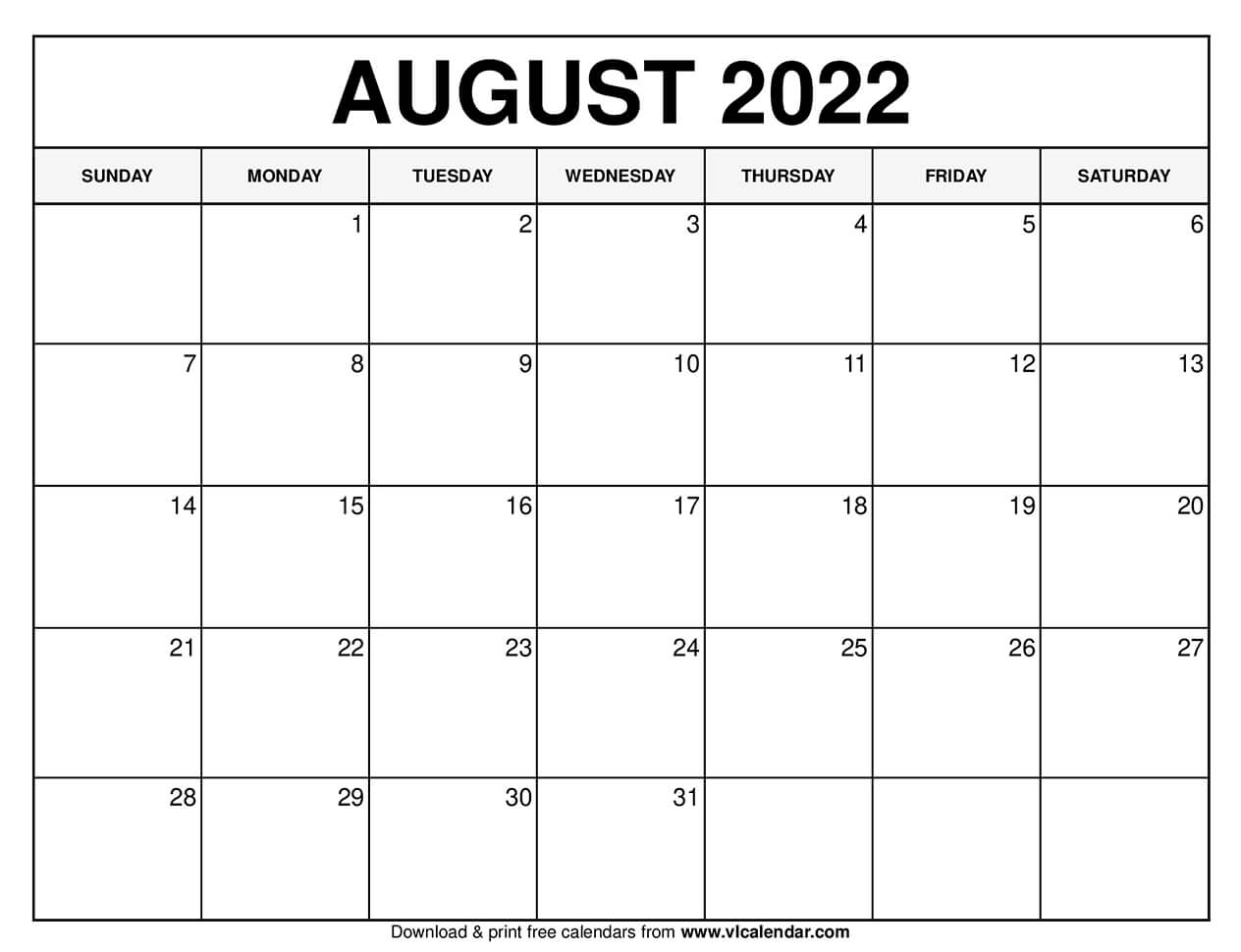 Workbooks:
COA Workbooks
Payroll Crosswalk
Project & Funding Source
AP Default
AR Configuration
AM Configuration
Cost Allocation

Readiness Survey:
In August the communication team will roll out a readiness survey to you.
Request Agency Conversion files
3
5
Conversion Files due
Request Cost Allocation Workbook
10
Target Date: Request Agency SIT testers
18
Customer conversion files due
15
16
Upload Project Workbooks
Cutover Task Calendar sent to agencies
SIT Session Meeting Invites Sent
23
Freeze Communications sent to agencies
Target Date Freeze Communications sent to agencies
Due Date: Agency Interface
30
31
30
Holiday
Action for Cutover
Action for SIT
*Project Activities for Awareness
IDAHO JUDICIAL BRANCH
OFFICE OF THE ATTORNEY GENERAL
SUPERINTENDENT OF PUBLIC INSTRUCTION
OFFICE OF INFORMATION TECHNOLOGY SERVICES
DIVISION OF FINANCIAL MANAGEMENT
IDAHO COMMISSION ON AGING
MILITARY DIVISION
OFFICE OF SPECIES CONSERVATION
DEPARTMENT OF ADMINISTRATION
DEPARTMENT OF AGRICULTURE
DEPARTMENT OF CORRECTION
CORRECTIONAL INDUSTRIES
DEPARTMENT OF LABOR
DEPARTMENT OF ENVIRONMENTAL QUALITY
DEPARTMENT OF FINANCE
DEPARTMENT OF FISH AND GAME
DEPARTMENT OF HEALTH AND WELFARE
DEPARTMENT OF JUVENILE CORRECTIONS
IDAHO TRANSPORTATION DEPARTMENT
INDUSTRIAL COMMISSION
DEPARTMENT OF LANDS
IDAHO STATE POLICE
STATE BRAND INSPECTOR
DEPARTMENT OF PARKS AND RECREATION
LAVA HOT SPRINGS FOUNDATION
DEPARTMENT OF WATER RESOURCES
DIVISION OF VETERANS SERVICES
IDAHO DIVISION OF CAREER AND TECHNICAL EDUCATION
IDAHO COMMISSION FOR LIBRARIES
IDAHO STATE HISTORICAL SOCIETY
DIVISION OF VOCATIONAL REHABILITATION
PUBLIC UTILITIES COMMISSION
IDAHO STATE INDEPENDENT LIVING COUNCIL
PANHANDLE HEALTH DISTRICT I
NORTH CENTRAL HEALTH DISTRICT II
SOUTHWEST HEALTH DISTRICT III
CENTRAL HEALTH DISTRICT IV
SOUTH CENTRAL PUBLIC HEALTH DISTRICT V
SOUTHEAST HEALTH DISTRICT VI
EASTERN IDAHO HEALTH DISTRICT VII
Customer conversion files due
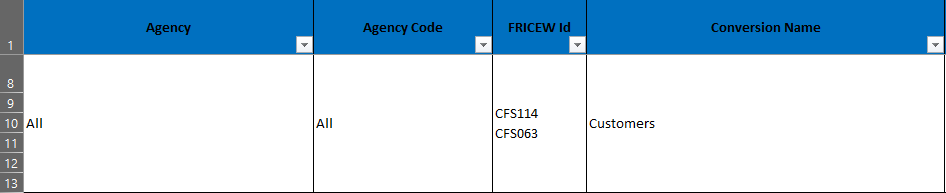 In the Automated and Semiautomated conversion request sent out last week, there was a confusing line. We will be reaching out today/tomorrow to the Agencies with customer conversions, these will be due August 16th so the Luma Team can run the customer conversion on the 17th.
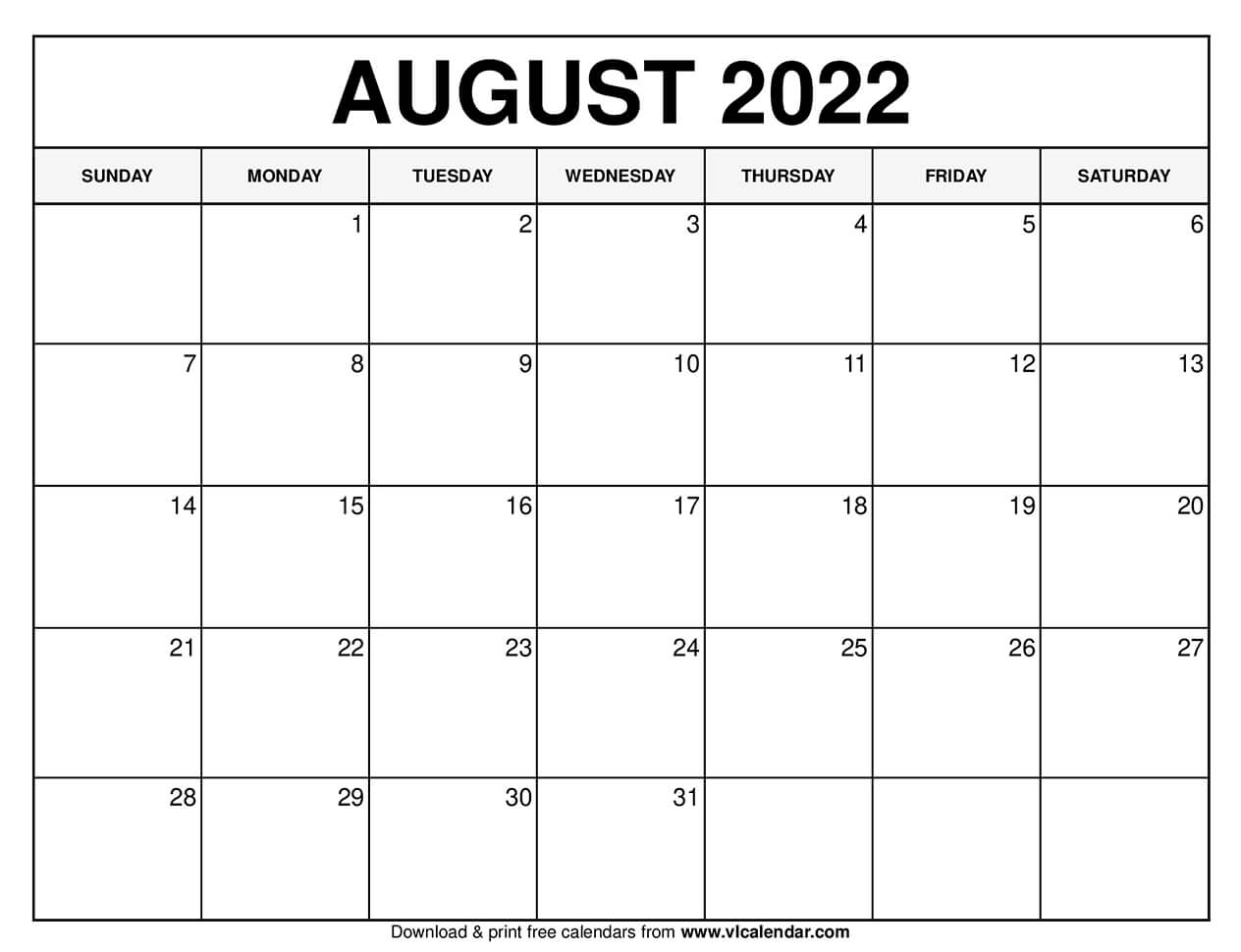 Workbooks:
COA Workbooks
Payroll Crosswalk
Project & Funding Source
AP Default
AR Configuration
AM Configuration
Cost Allocation
Request Agency Conversion files
3
5
Conversion Files due
Request Cost Allocation Workbook
10
Target Date: Request Agency SIT testers
18
Customer conversion files due
15
16
Upload Project Workbooks
Cutover Task Calendar sent to agencies
SIT Session Meeting Invites Sent
23
Freeze Communications sent to agencies
Target Date Freeze Communications sent to agencies
Due Date: Agency Interface
30
31
30
Holiday
Action for Cutover
Action for SIT
*Project Activities for Awareness
Freeze Communications sent to agencies
Mid-Fiscal Year Go-Live
This will feel like an end of year close of STARS for agencies.

Run YE processes and prepare preliminary balances from STARS for conversion into Luma
Begin conversion of all in scope data to Luma. Execute automated & semi-automated conversions.
Data catchup activities are performed for Master Data converted into Luma
Core Team finalizes system prep including manual conversions such as Purchase Orders.
Cutover Strategy / Planning
Mock Cutover # 1
SIT
Dress Rehearsal
UAT Plan
Go-Live
Production Cutover Execution
Freeze dates are part of the transition from our current siloed systems to Luma.

Freeze dates indicate the last day to enter information into our current systems. 

Each system (or in some cases sub-processes within one system) will have a designated freeze date, after which we will pause entering transactions/data into that system.
In other words, it’s a time when you tell your data to stop, put its hands up and freeze! No new records. No changes to existing records. No updates of any kind.

All future transactions/data will be entered and edited directly in Luma.

These freeze dates vary by system and process but will occur between October and December 2022.
Pre-Test Activities
SIT
UAT
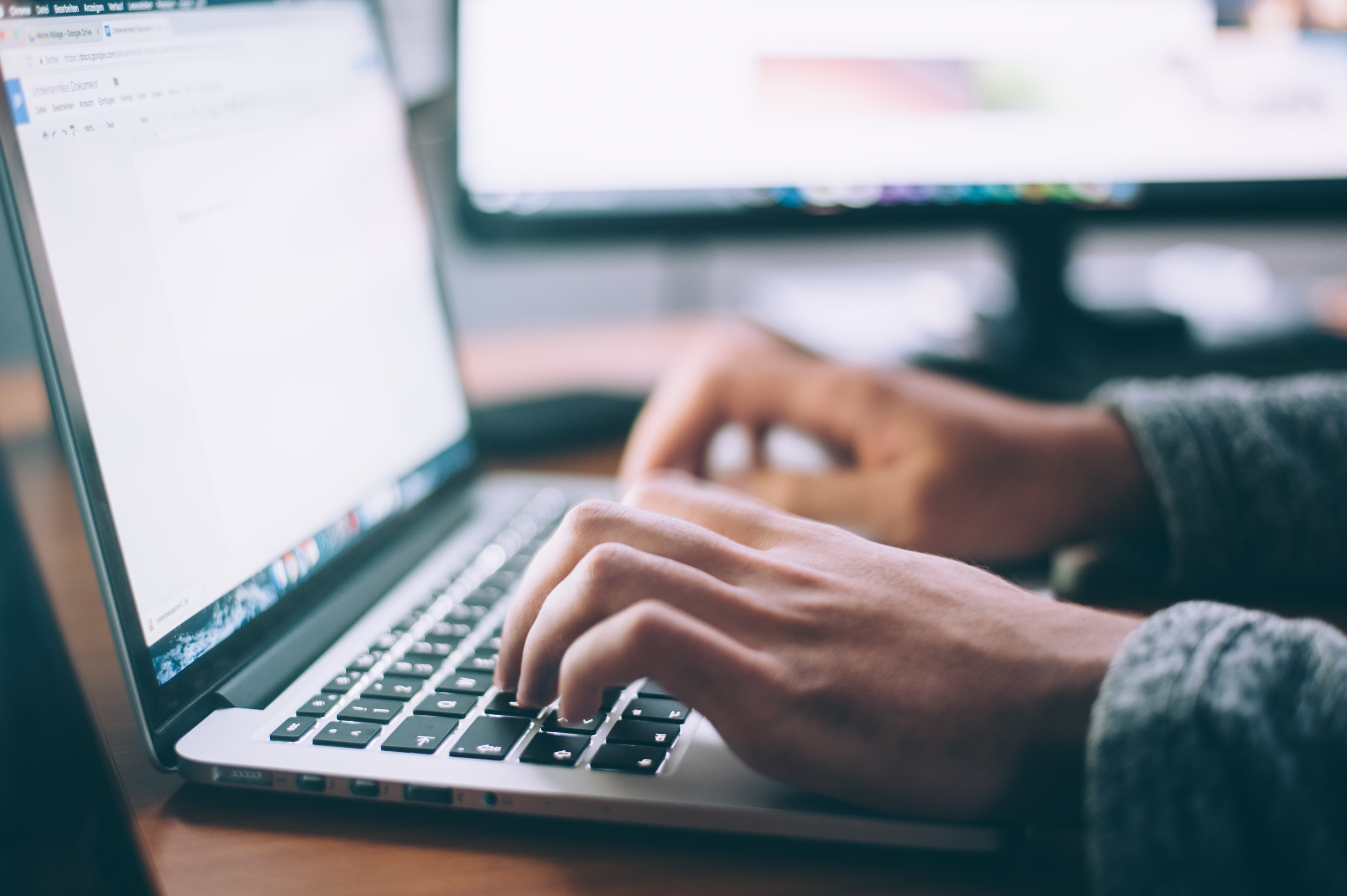 Luma Phase 2 Update
Phase 2 (HCM)
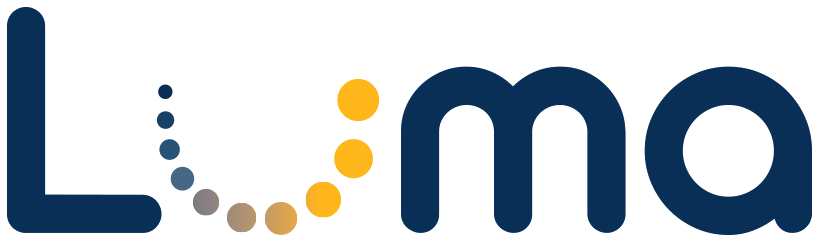 Performance Milestone #2 (time dependent Phase 1) 
Execution of Phase 1 inclusion
Confirmation of SIT 2
Pay Compare 1 start/end dates
Complete 
SIT 2 & First Pay Compare
August 2, 2022
Decision!
GO Training / Go Live
Validated
HCM Build
Phase1: Pre-SIT Initiatives
Stable Operations (June)
Phase 1 integration with Phase 2 functionality must start in SIT 2 and Pay/Time Compare 1
Pristine Build
Training Development
User Training
Mock CO 1
MAY
JUN
JUL
AUG
SEP
OCT
NOV
DEC
JAN
FEB
MAR
APR
Production Cut Over   Fri 3/17  to  Wed 3/23
6
13
20
11
18
25
1
8
15
22
29
5
12
19
26
3
10
17
24
31
7
14
21
28
5
12
19
26
2
9
16
23
30
6
13
20
27
6
13
20
27
3
Practice Conversion:
Data Loading
Integrations
Promotions
Tenants
System Integration 
Test 1
MC 1
Mock
Convert
MC 2
MC 3
Dress Rehearsal Cut Over
UAT
System Integration
Testing 2
System Integration
Testing 3
Pay/Time
Compare 1
Pay/Time
Compare 2
Pay/Time
Compare 3
System Testing
Configure Operating System
Launch Readiness
Orientation to Phase 2’s System Testing: three components
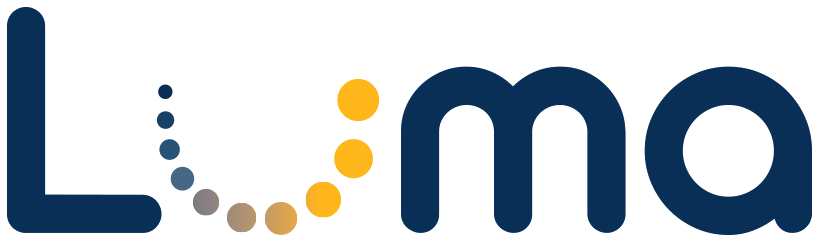 Business Process
Requirements
System Integration 
Test (SIT) 1
CUTOVER
SIT 2
CUTOVER
SIT 3
CUTOVER
UAT
Unit Testing Business Process
Statewide
Training
P/C 1
P/C 2
P/C 3
CUTOVER PURPOSE: DESIGN and STRATEGY

System cutover: the migration and validation of the tenant configuration and settings – Our functional and technical teams will create a consolidated system cutover plan

Data cutover: the transition of data from legacy to our new system; a plan is currently in reviewed for the steps and sequences needed to move all needed data into Luma

Business cutover: a later activity to ensure operational business processes are adjusted to support the migration from Legacy to Luma; the project will evaluate all HCM Level 2 and Level 3 (112) business process to identify impacted operations (such as sun setting legacy supported business processes, Luma start dates, future date handling, and interim processes during system transition)
PAY/TIME COMPARE PURPOSE

Compare: side by side Legacy and Luma outcomes for Pay and Time (with schedules)

Complexity: every rule, every schedule, every coded time function, and every resulting net and gross of time and pay values must be equivalent or a reason known for the difference (because sometimes Legacy has been doing it wrong)

Cycles: Three Pay/Time Compare time boxes will be run; but within each will be multiple runs, analysis, fixes, and reruns; Pay Compare #3 must be accurate to implement Luma
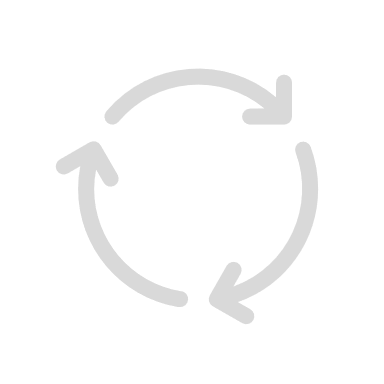 2
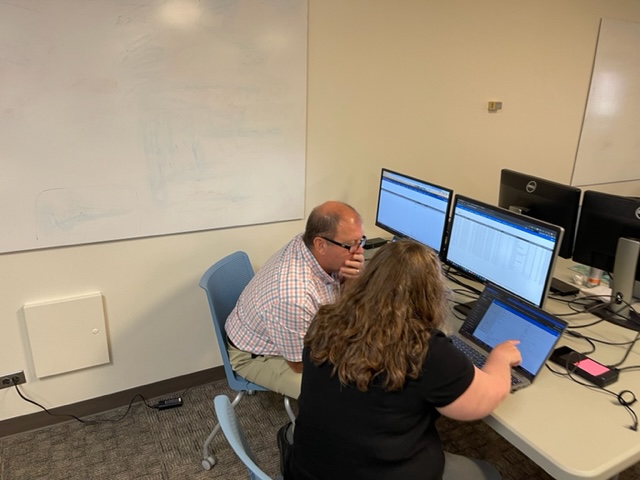 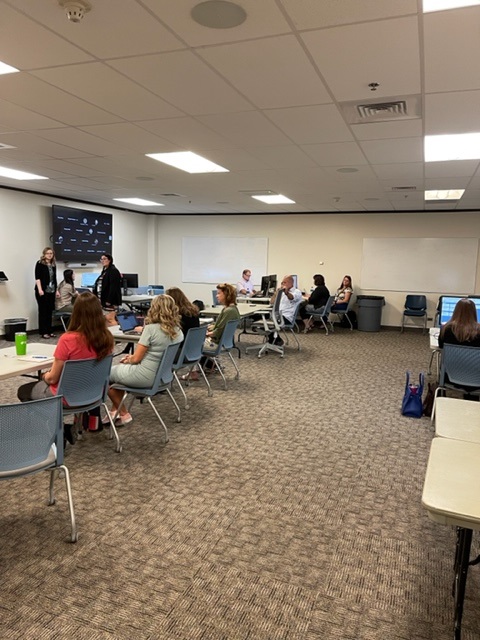 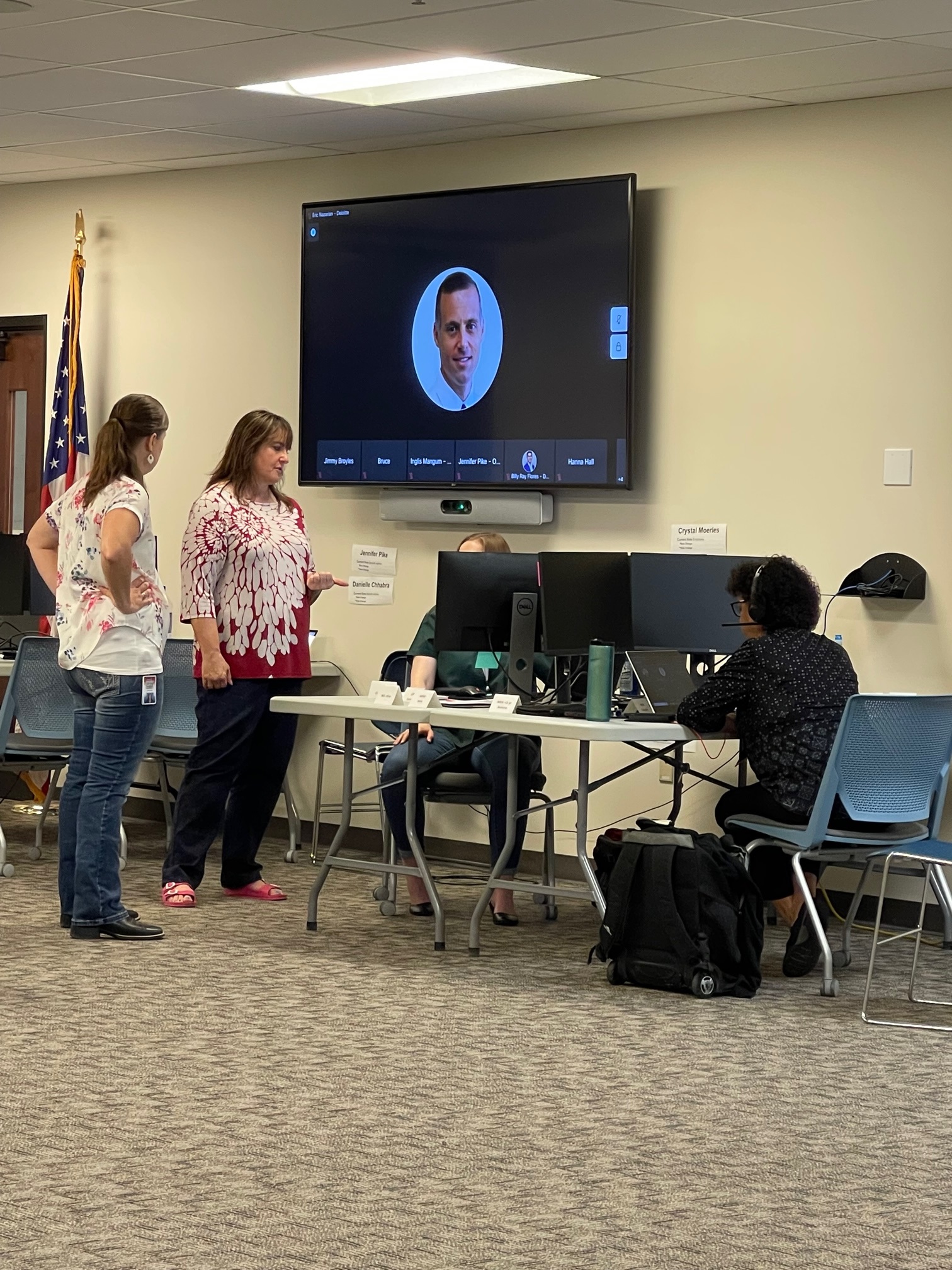 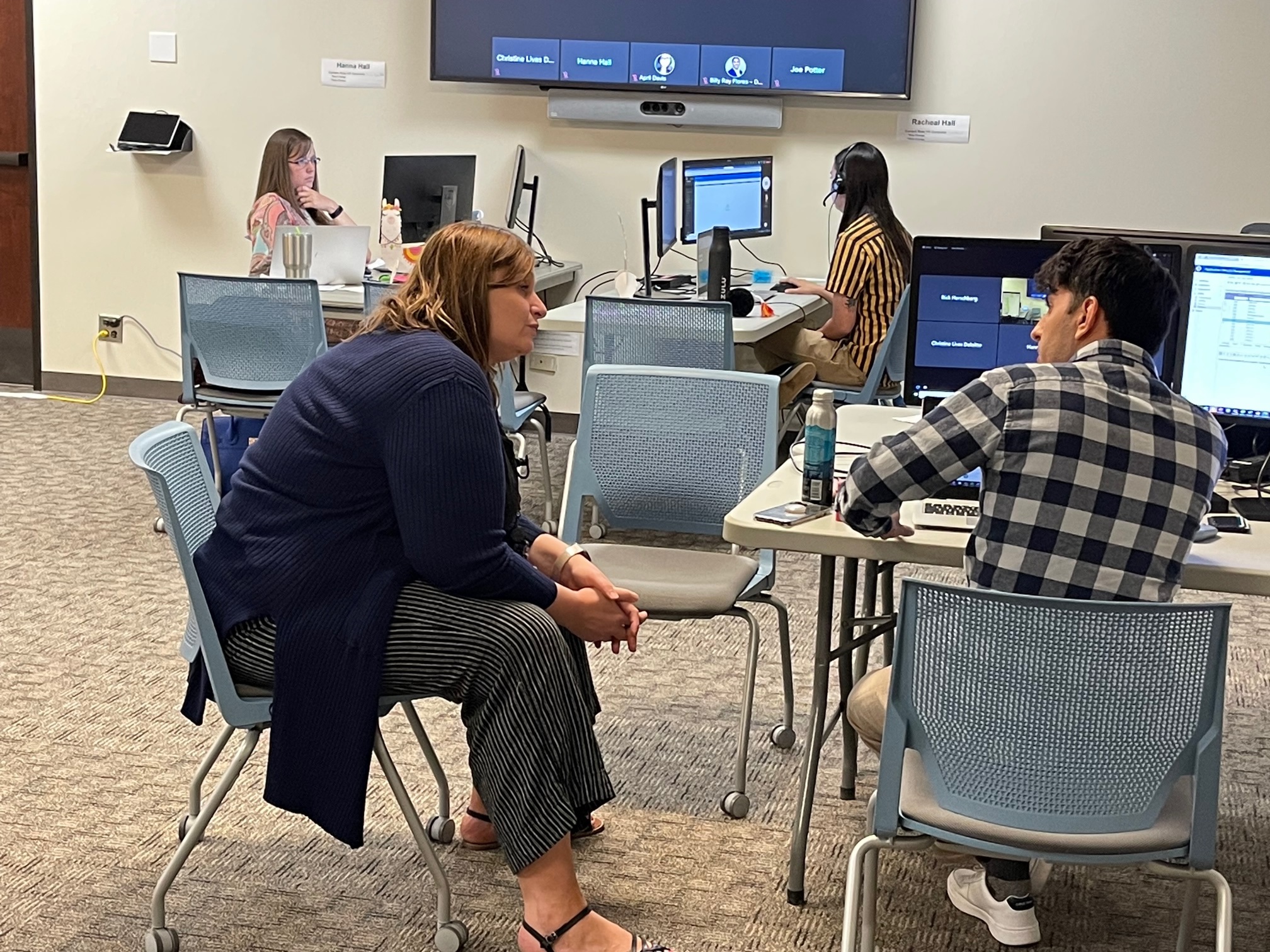 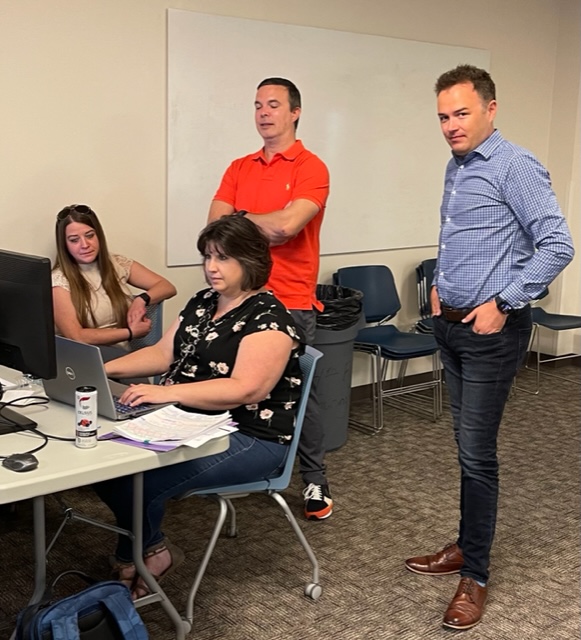 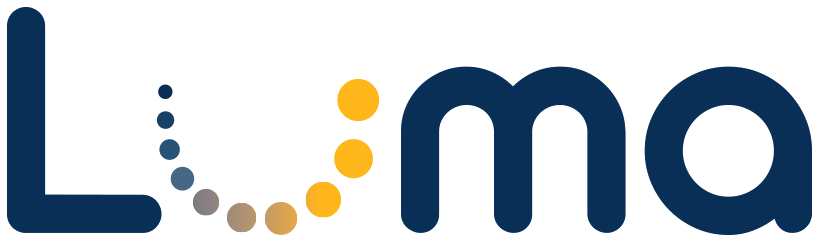 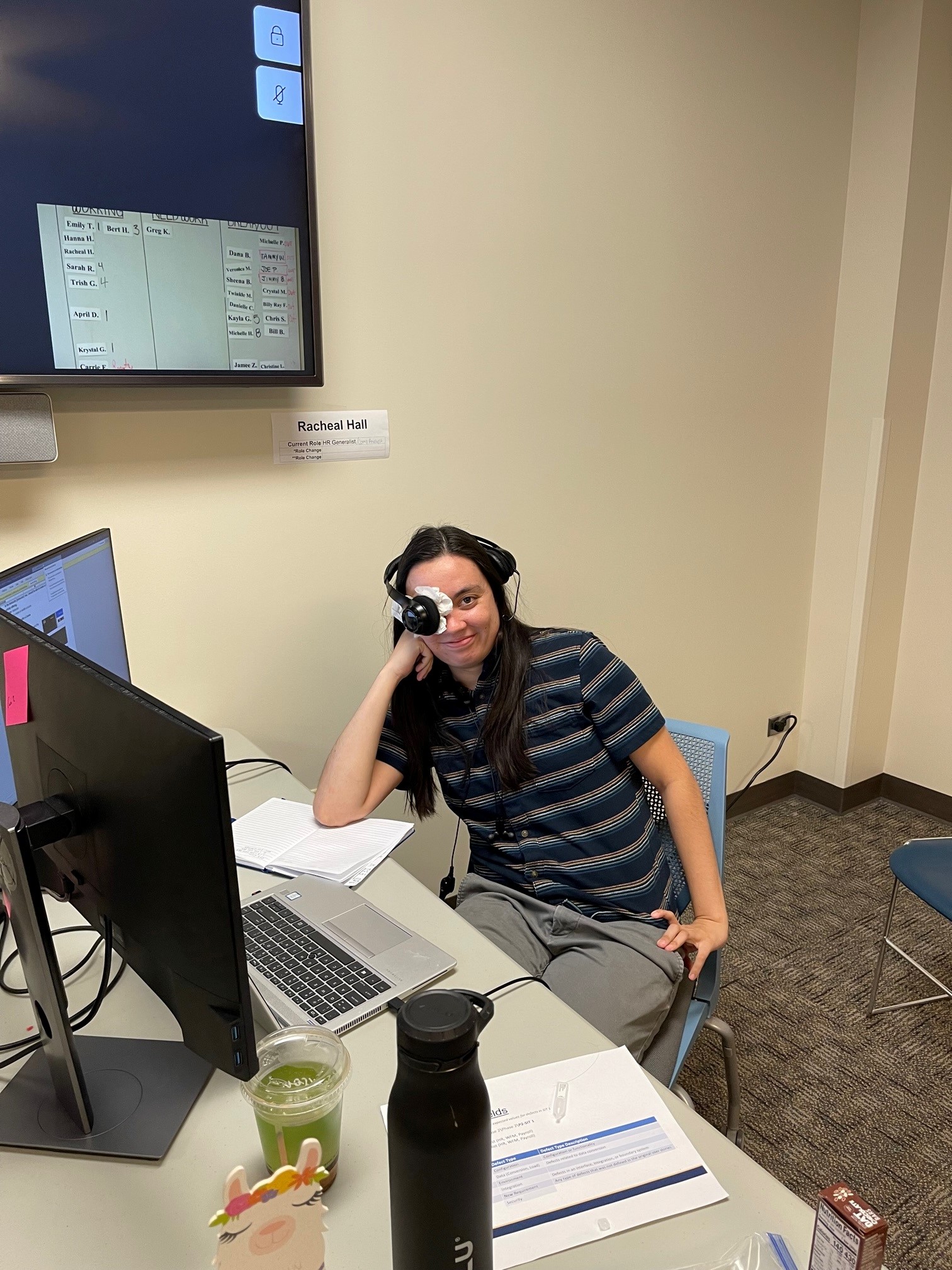 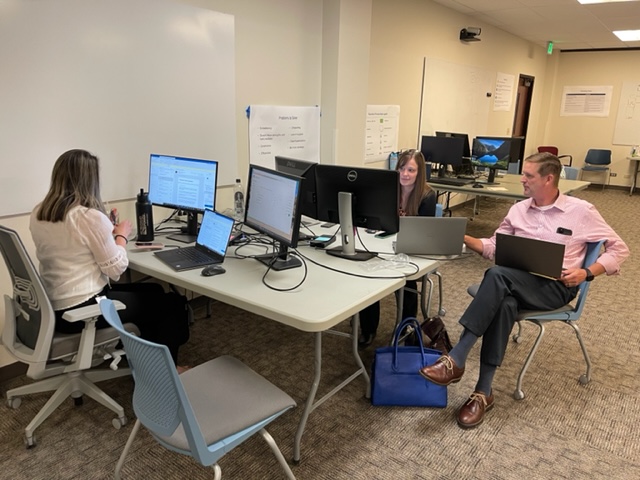 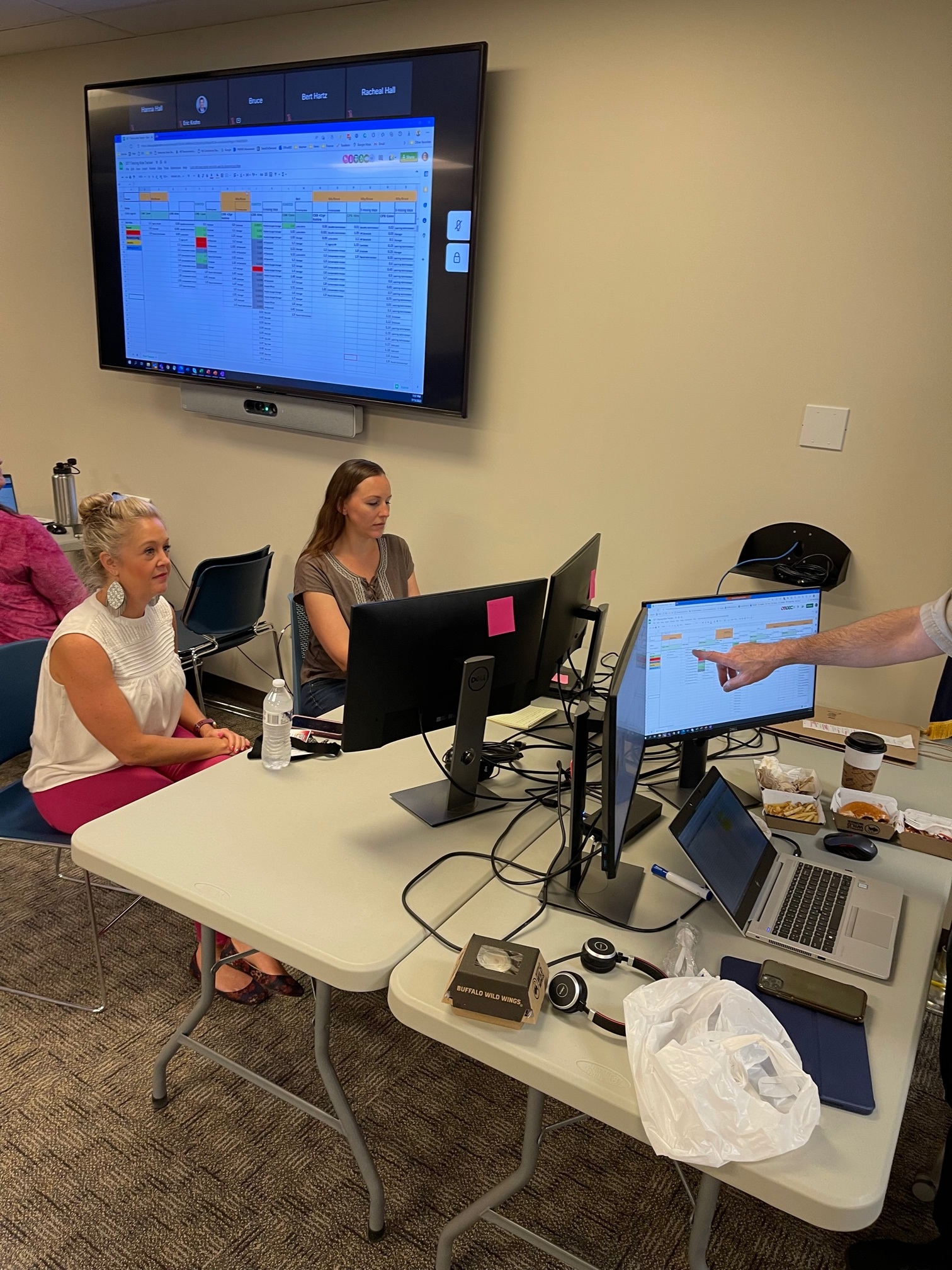 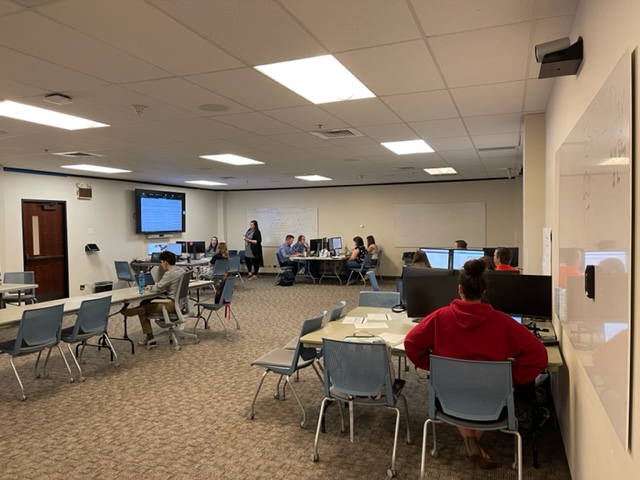 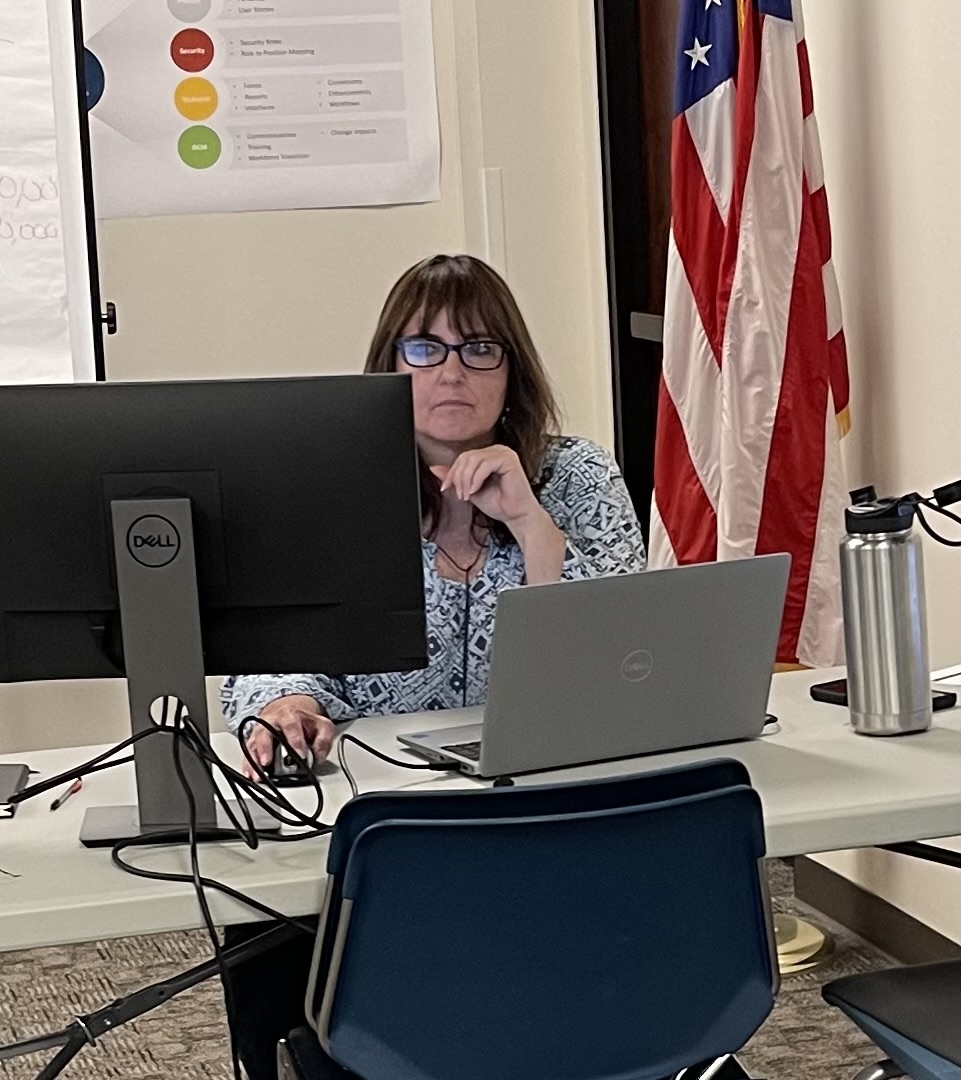 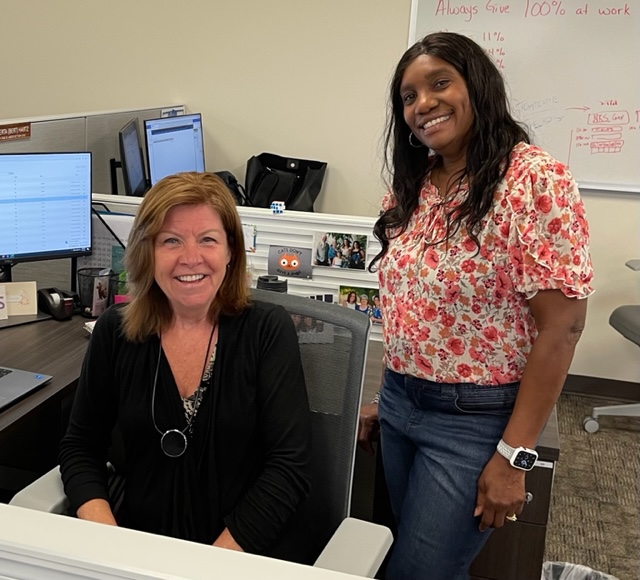 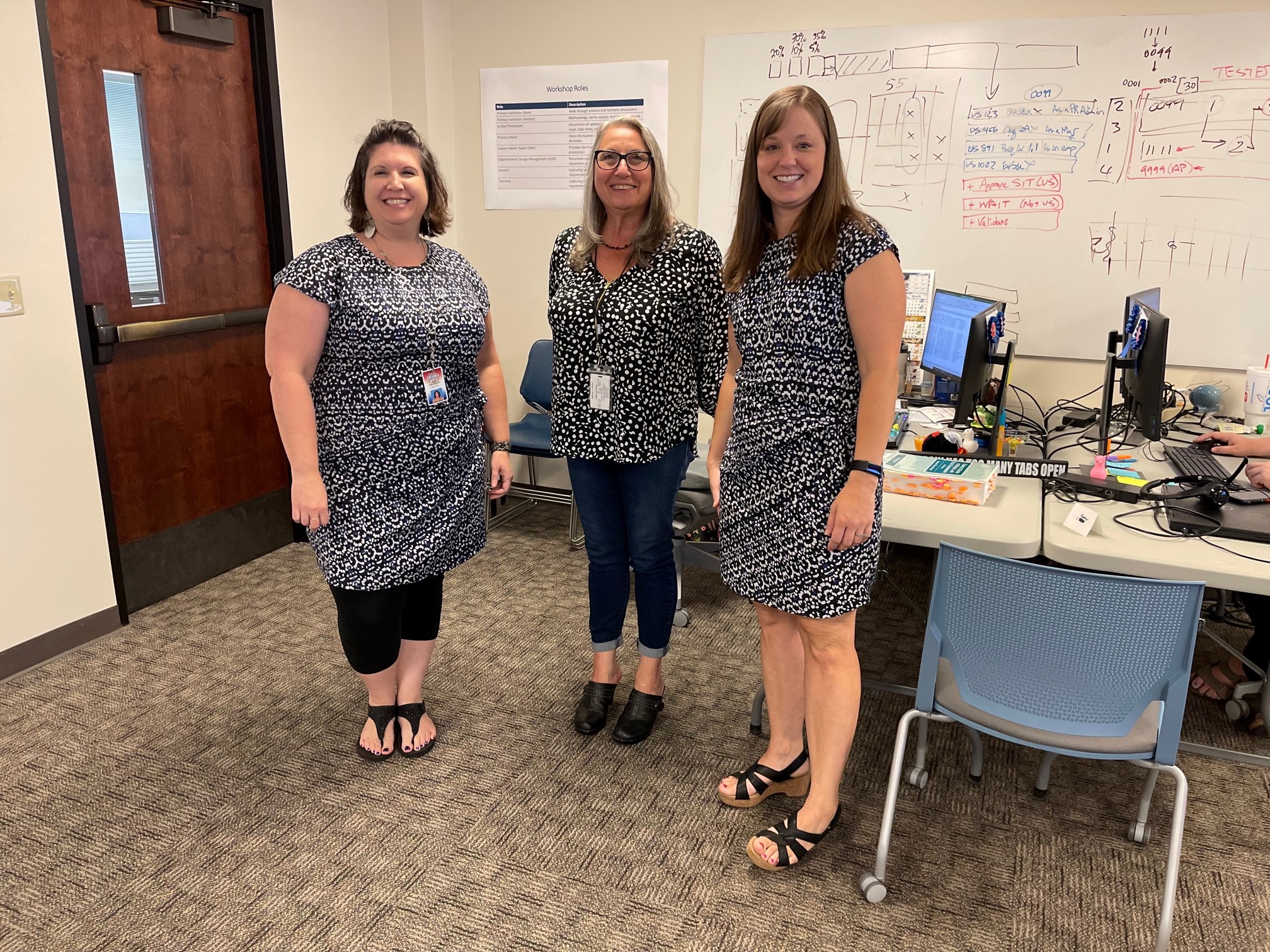 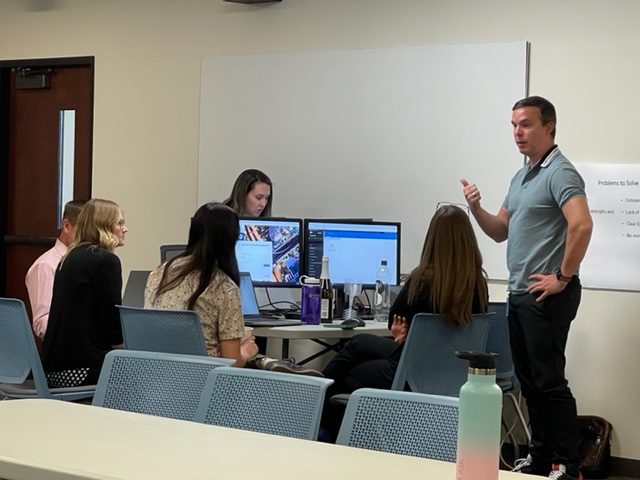 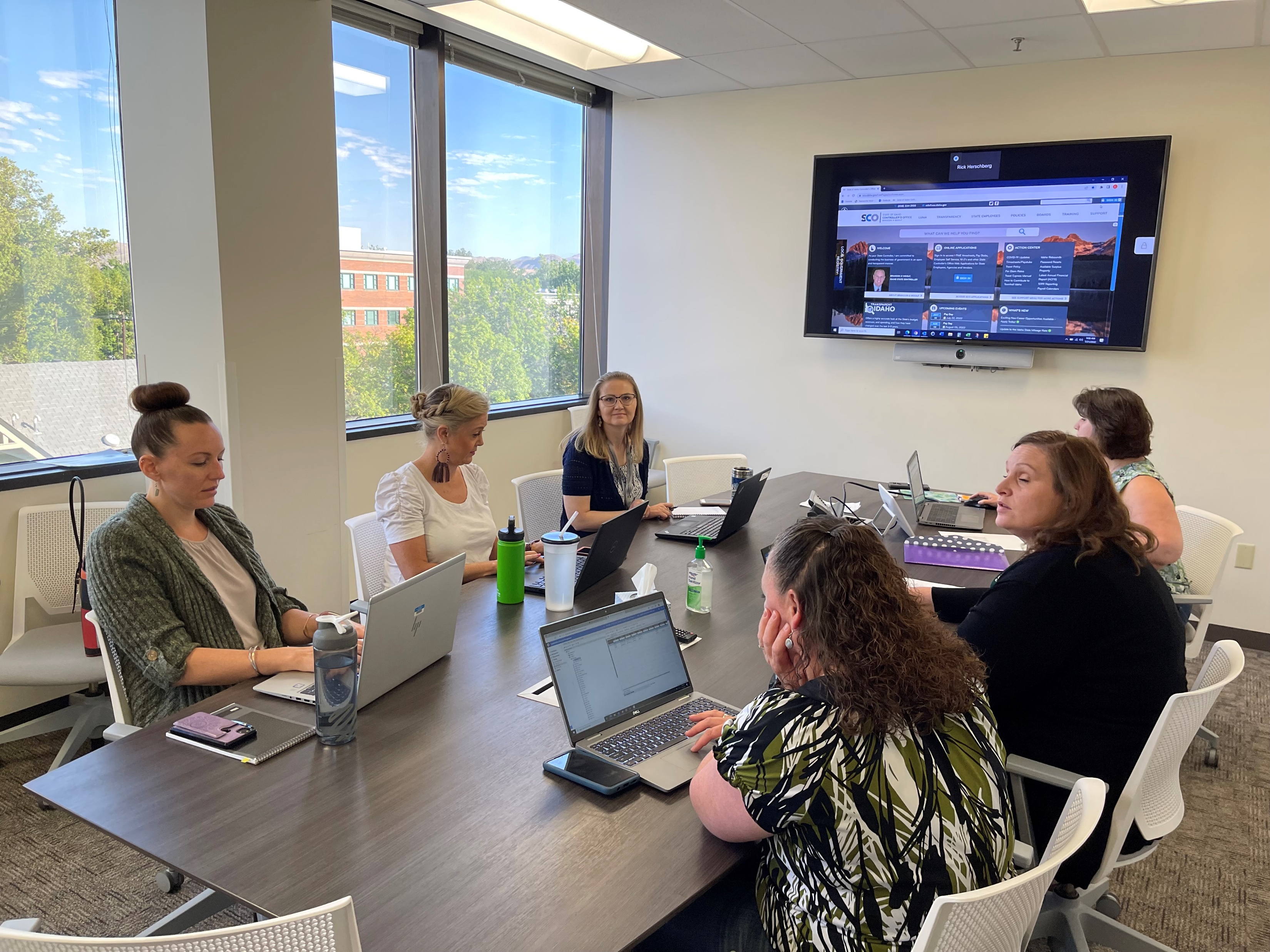 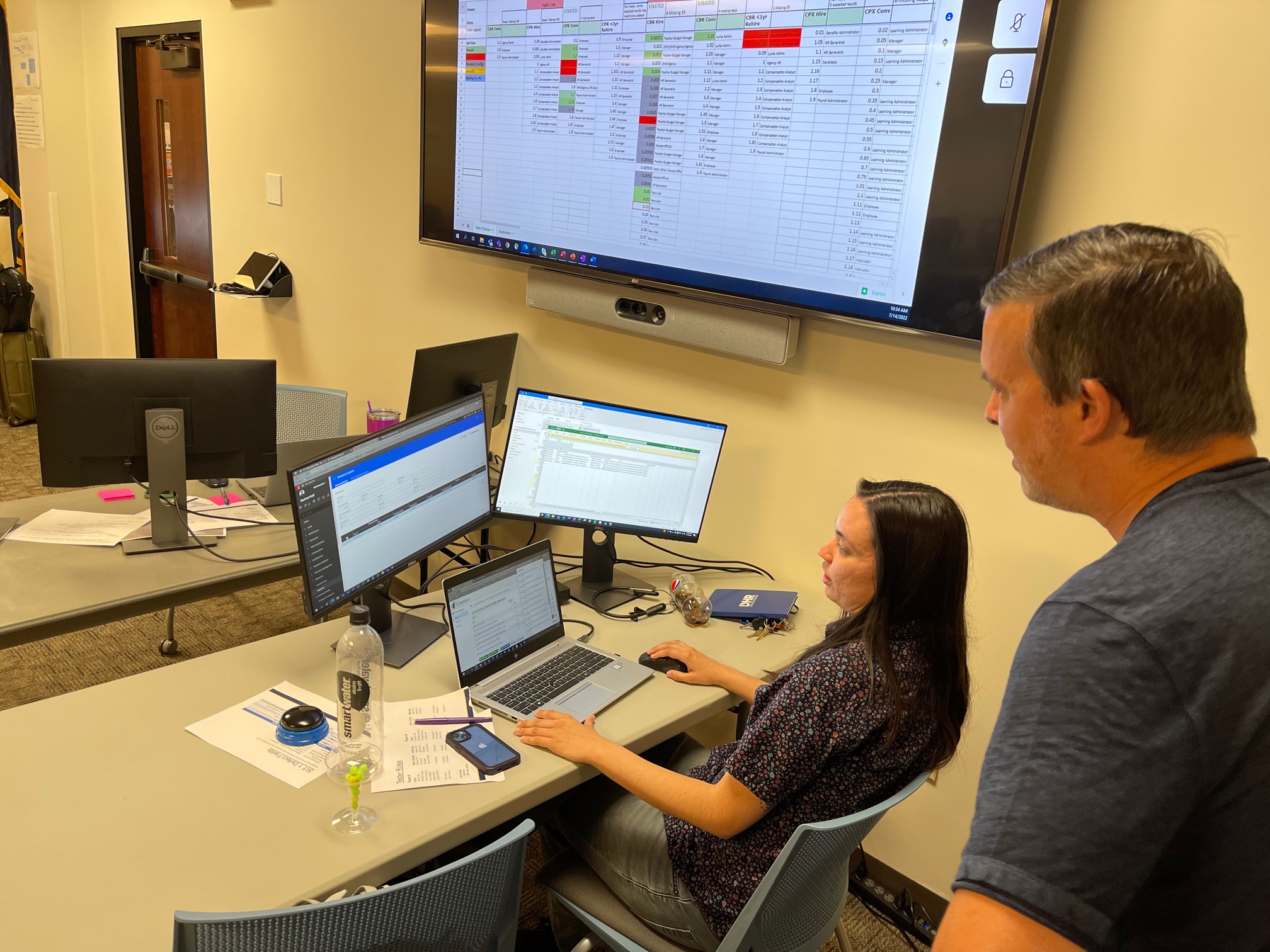 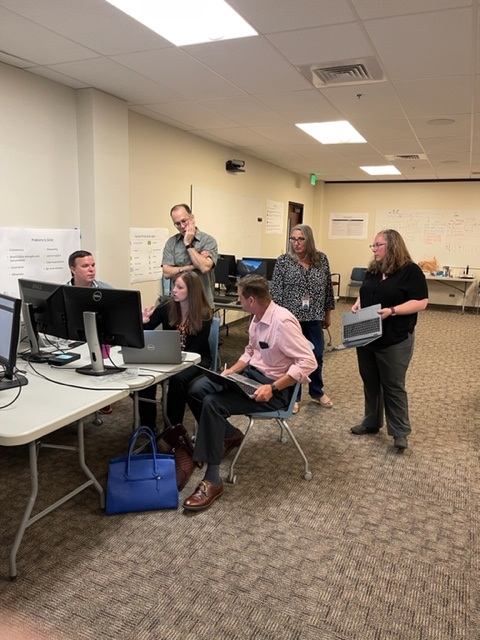 TEST BURNDOWN OVER TIME
Tests Remaining
SLOW START (33 tests/day) 
RAMPED UP (to >100 tests/day)
508 Remain to test
Performance Targets
Complete ~60 tests / workday [63/day]
Resolve Urgent & Very High Defects by Aug 19
ALL PHASE 2 DEFECTS 7/29
OPEN SIT 1 DEFECTS 7/29
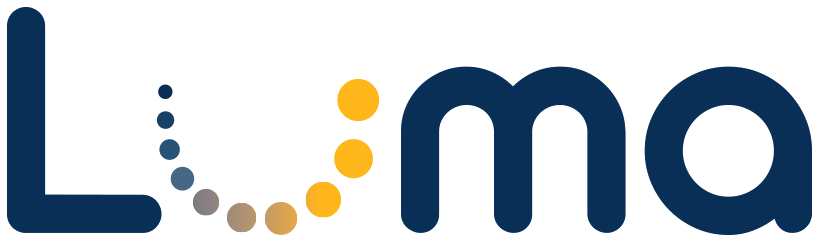 Phase 2 GHR Org Structure Workbook
The workbooks are located in on SFTP

The workbooks will be prefilled with your information: Locations, Org Units, and Manager data was taken from what we have in Luma. Positions are from IBIS and match what you currently have for filled and vacant positions.

Due: August 17th
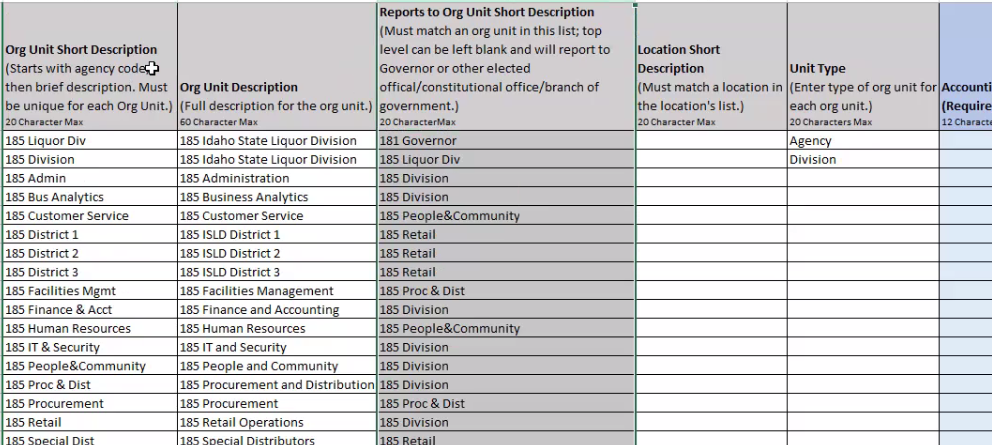 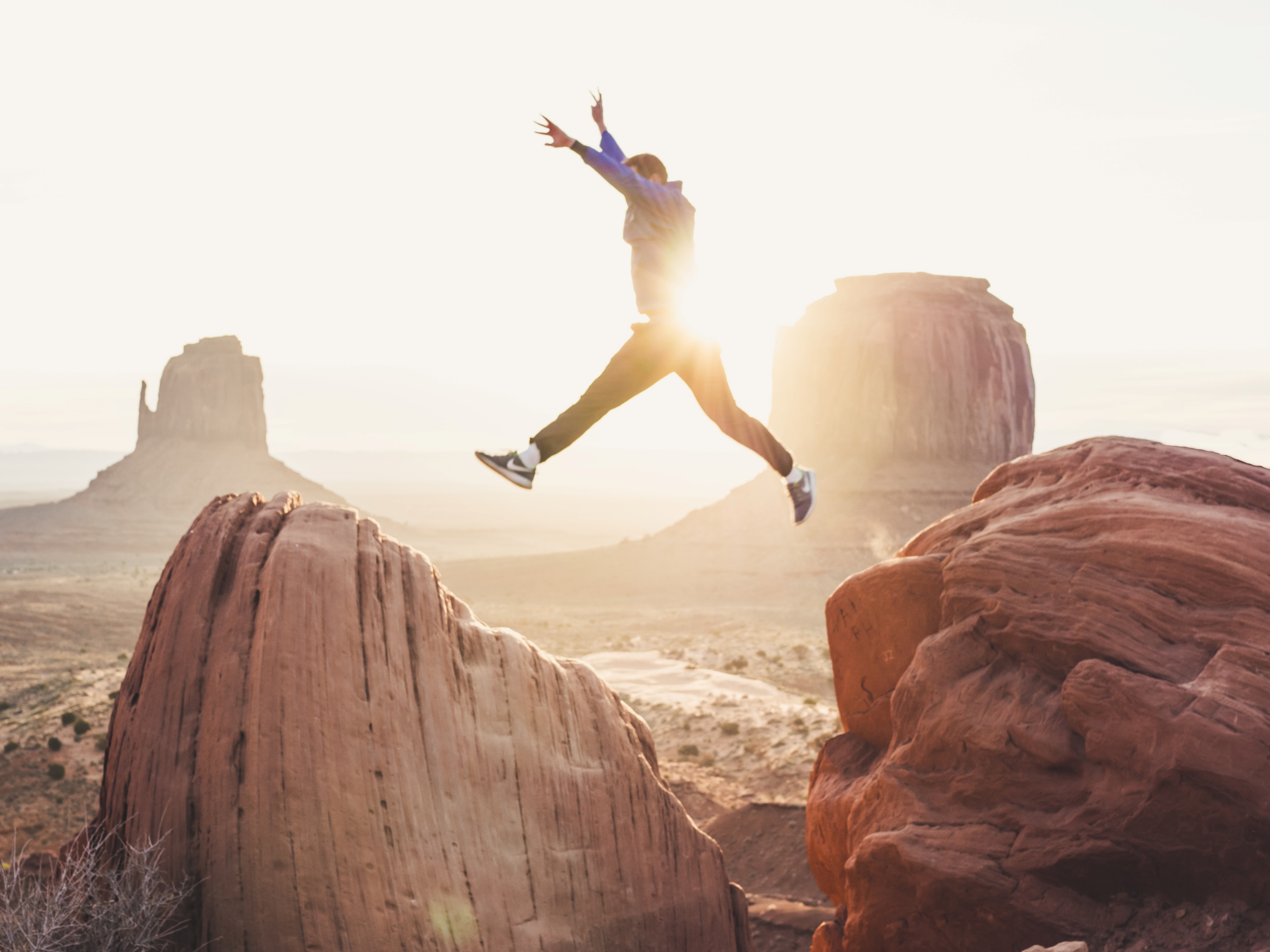 Training
Training
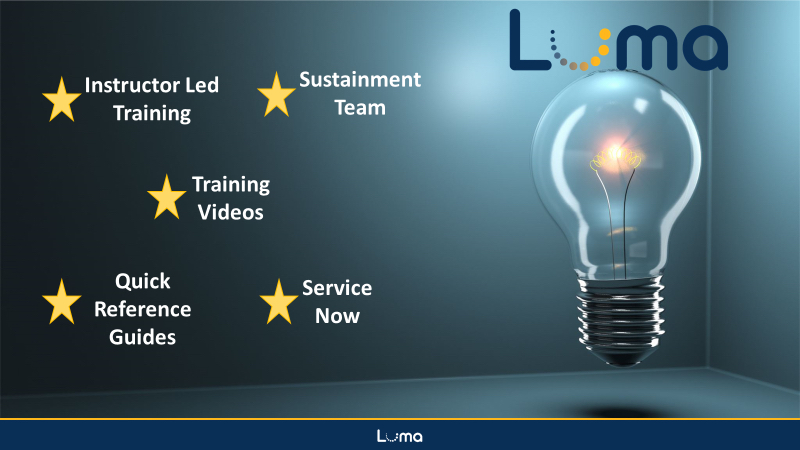 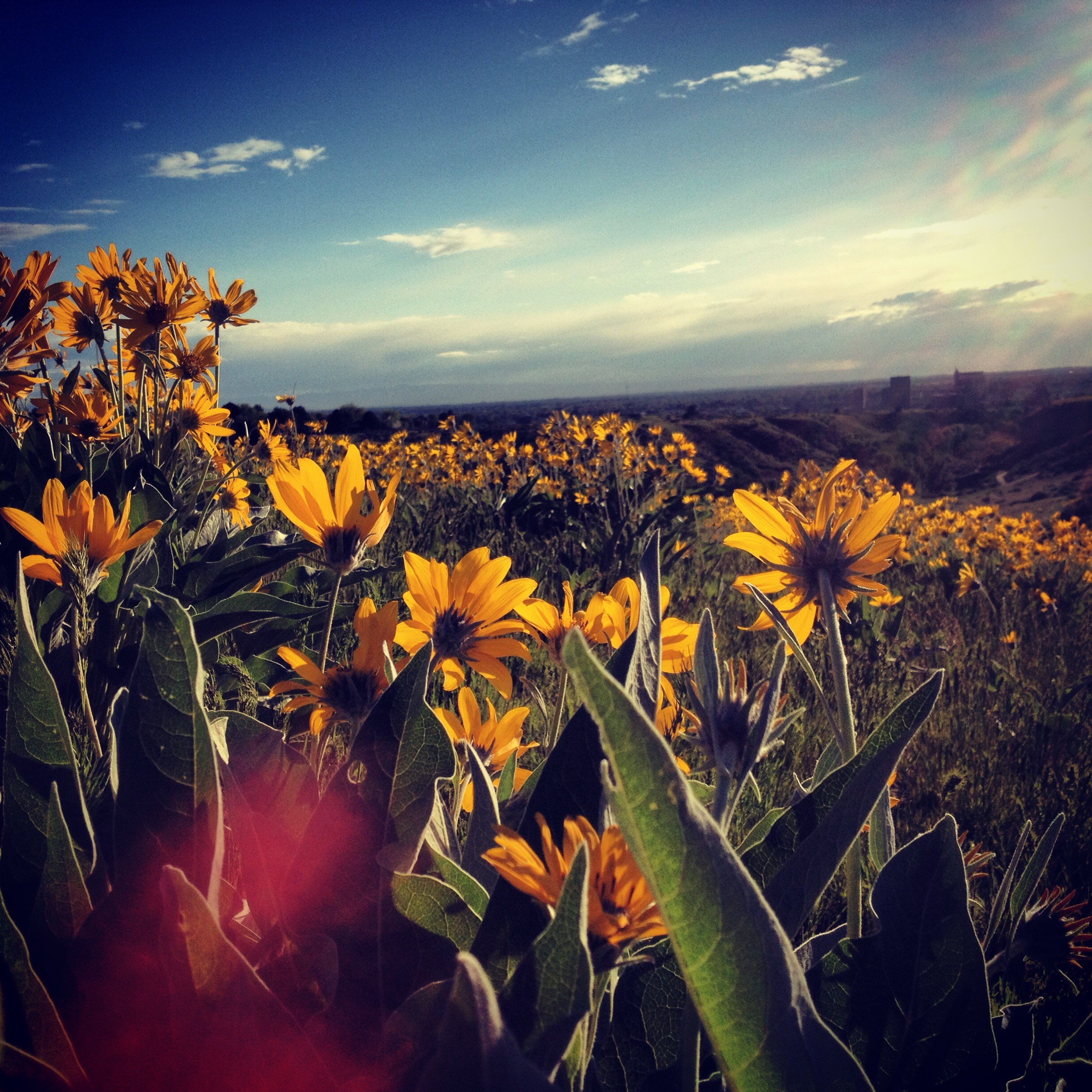 Key Takeaways
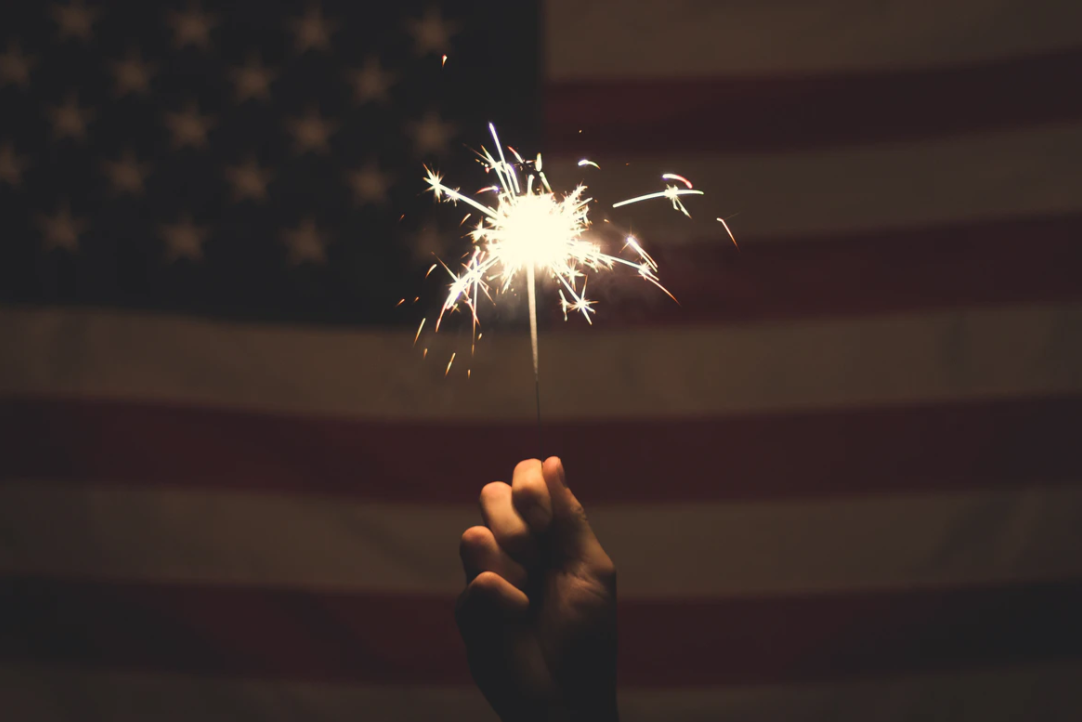 Thank You!
Sheena Coles
SColes@sco.Idaho.gov 
208-334-3100
Alex Doench 
adoench@sco.Idaho.gov 
208-332-8841
Chris Lehositclehosit@sco.Idaho.gov 208-332-8887
Elijah Stearns 
estearns@sco.idaho.gov 208-332-8871
Danielle Stevensdstevens@sco.Idaho.gov 
208-332-8868